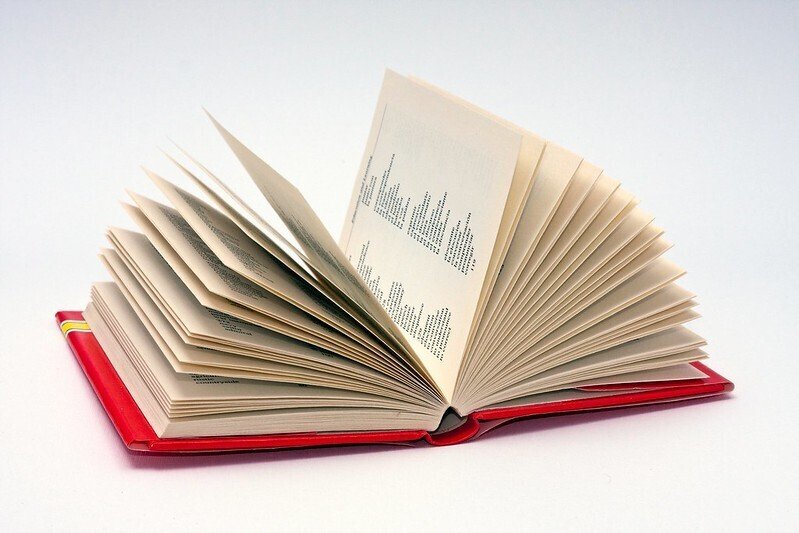 …some terminology
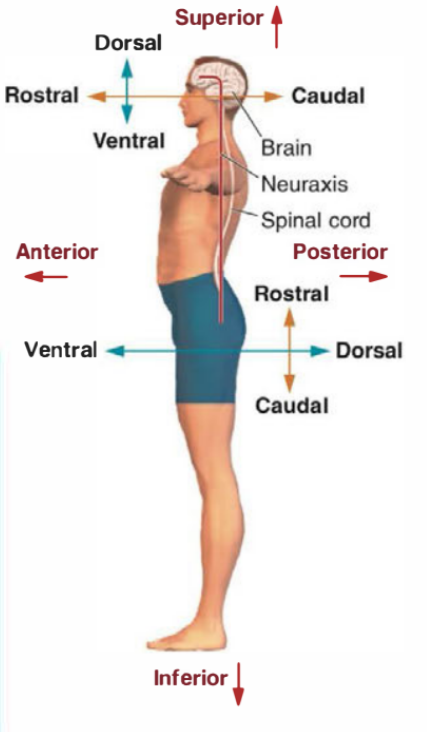 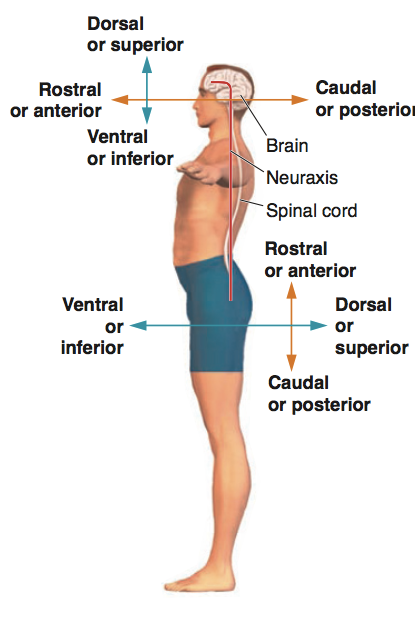 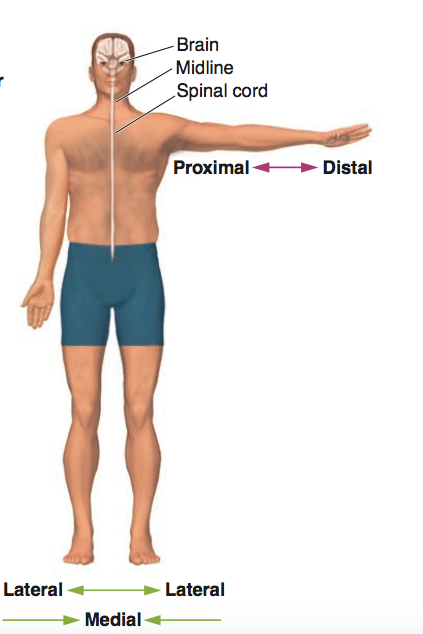 It’s
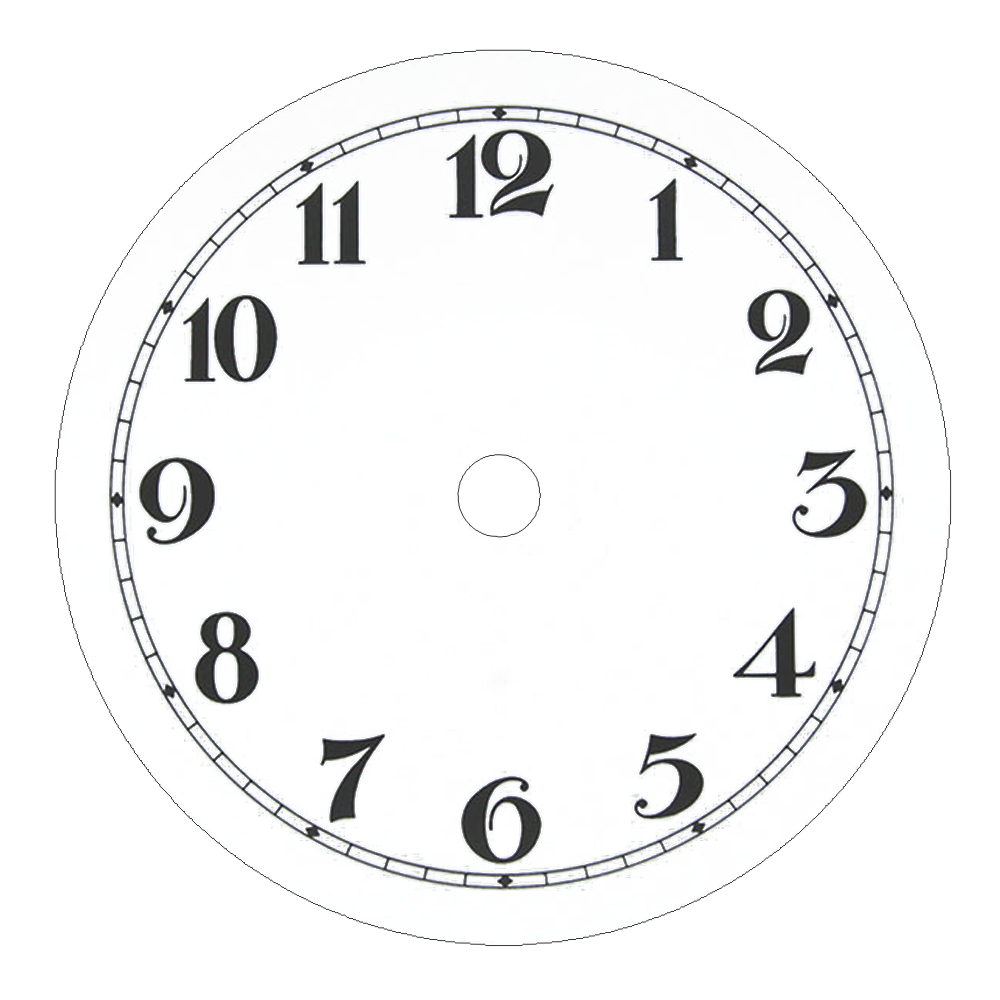 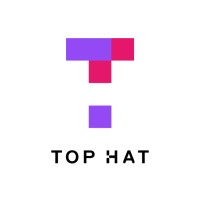 time
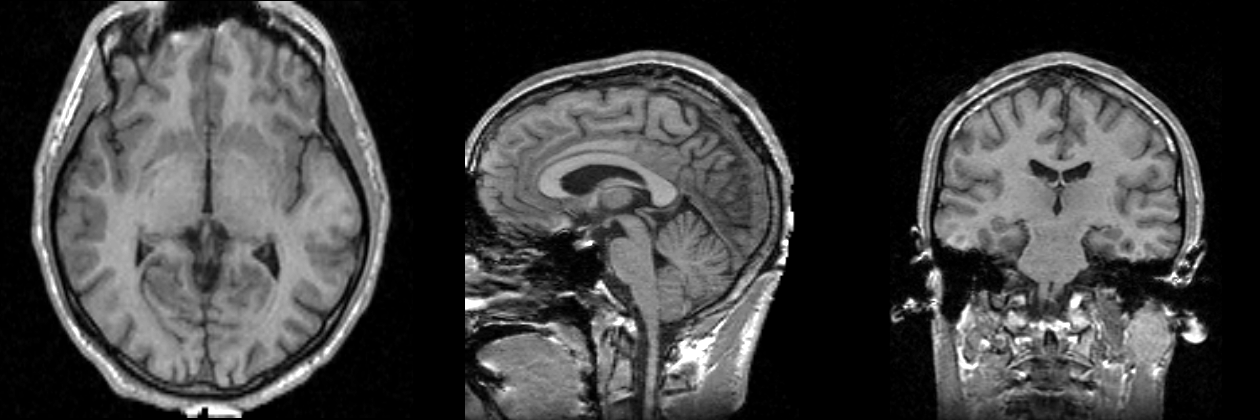 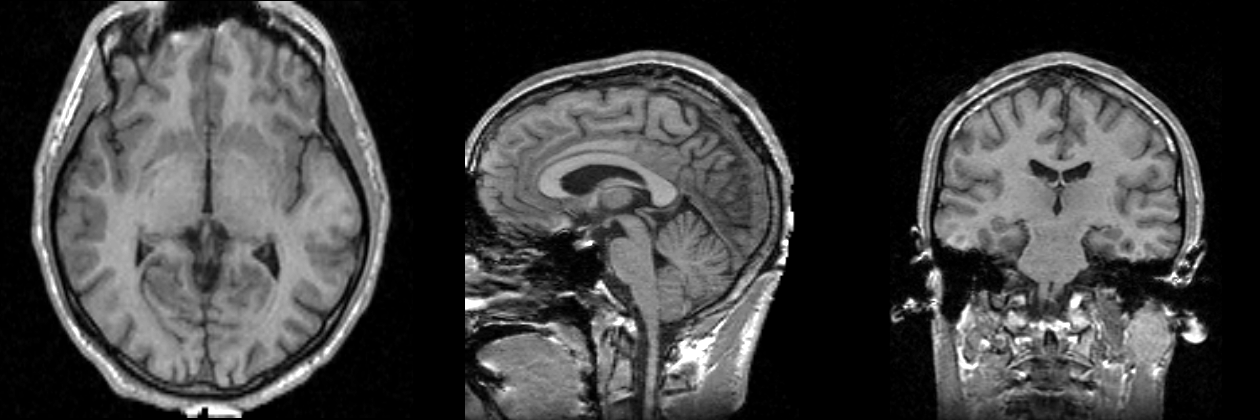 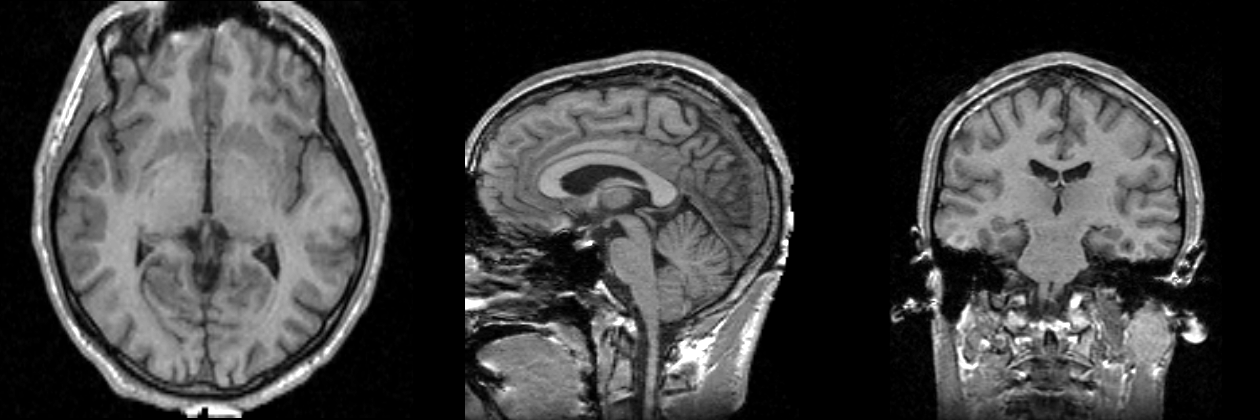 Coronal
Horizontal
Sagittal
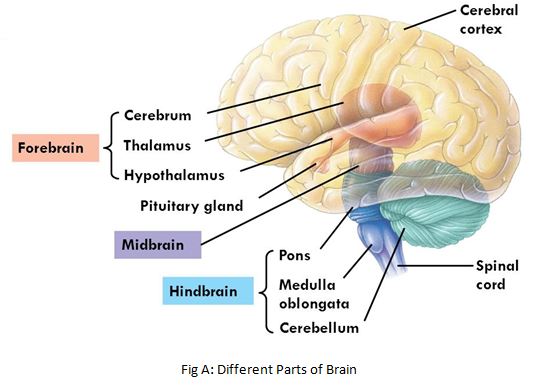 The subdivision of the brain
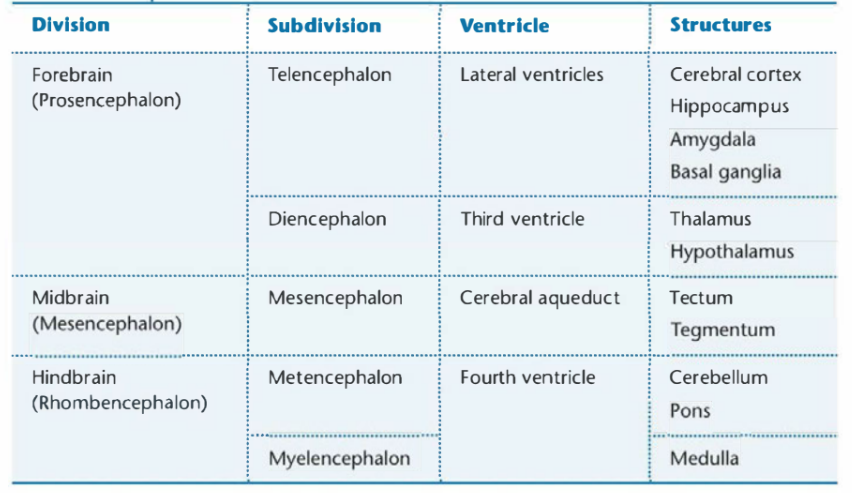 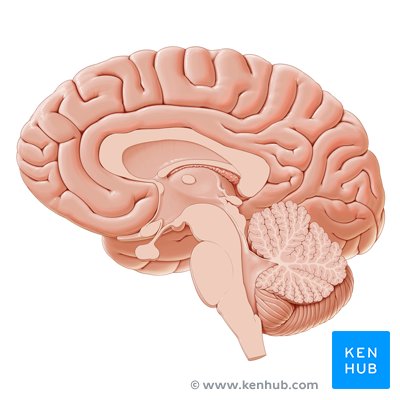 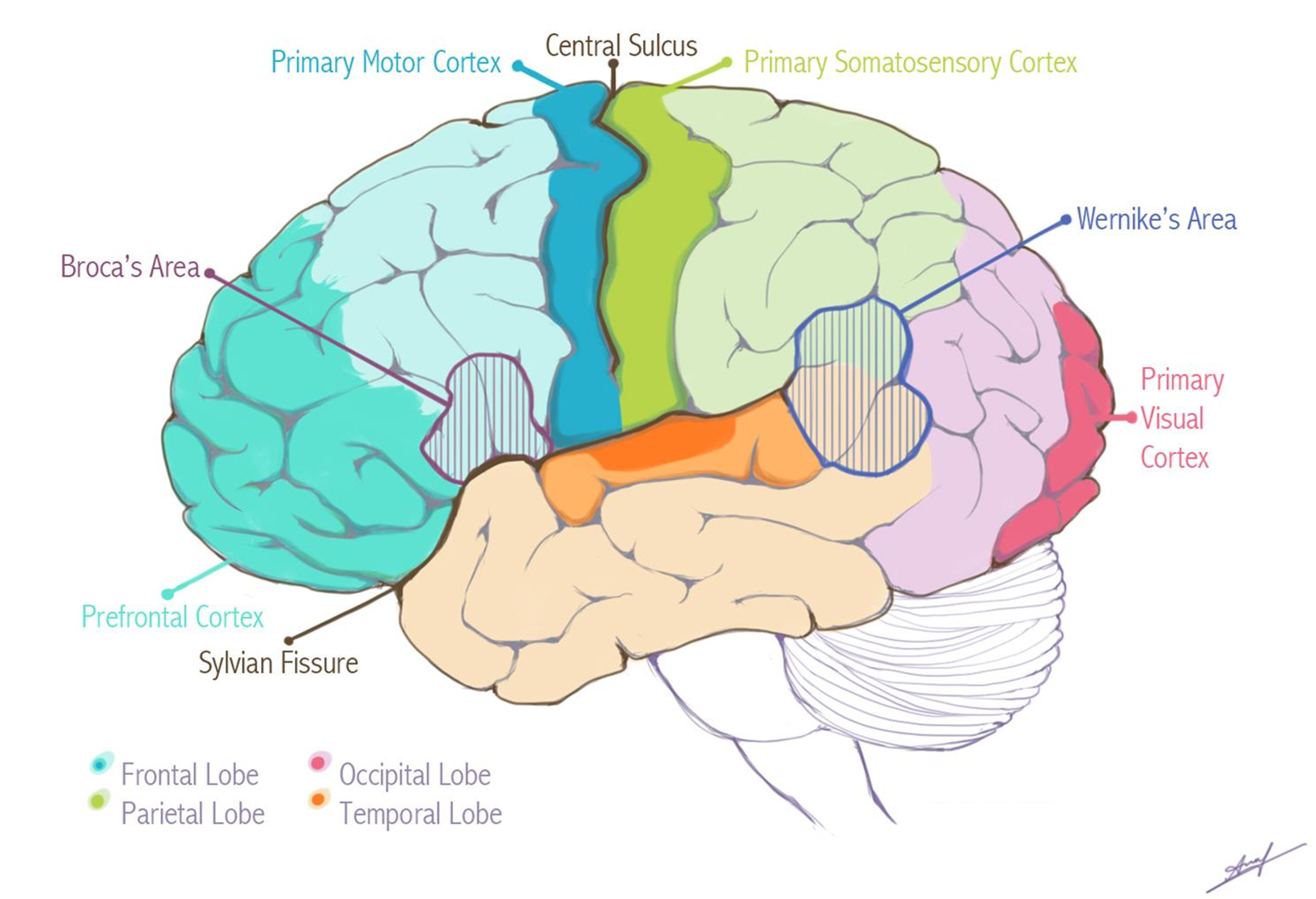 The cerebral cortex
The lobes
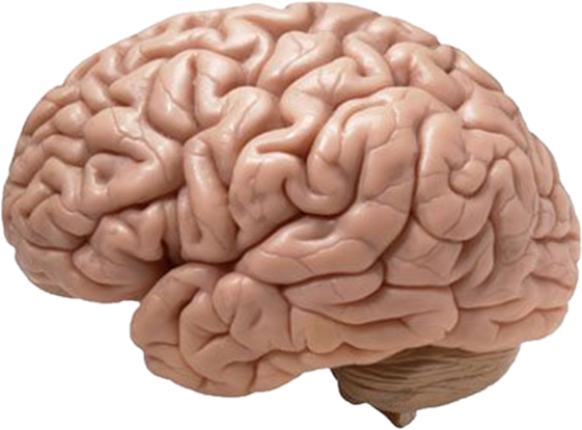 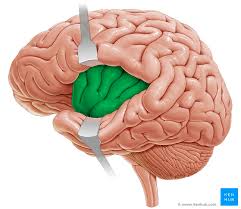 Fissures vs sulci:
Tȟɛɼɛ’s 
ª 
ᶑỉꞘꞘɛɼɛꞃçɛ ??
What’s 
the 
difference?
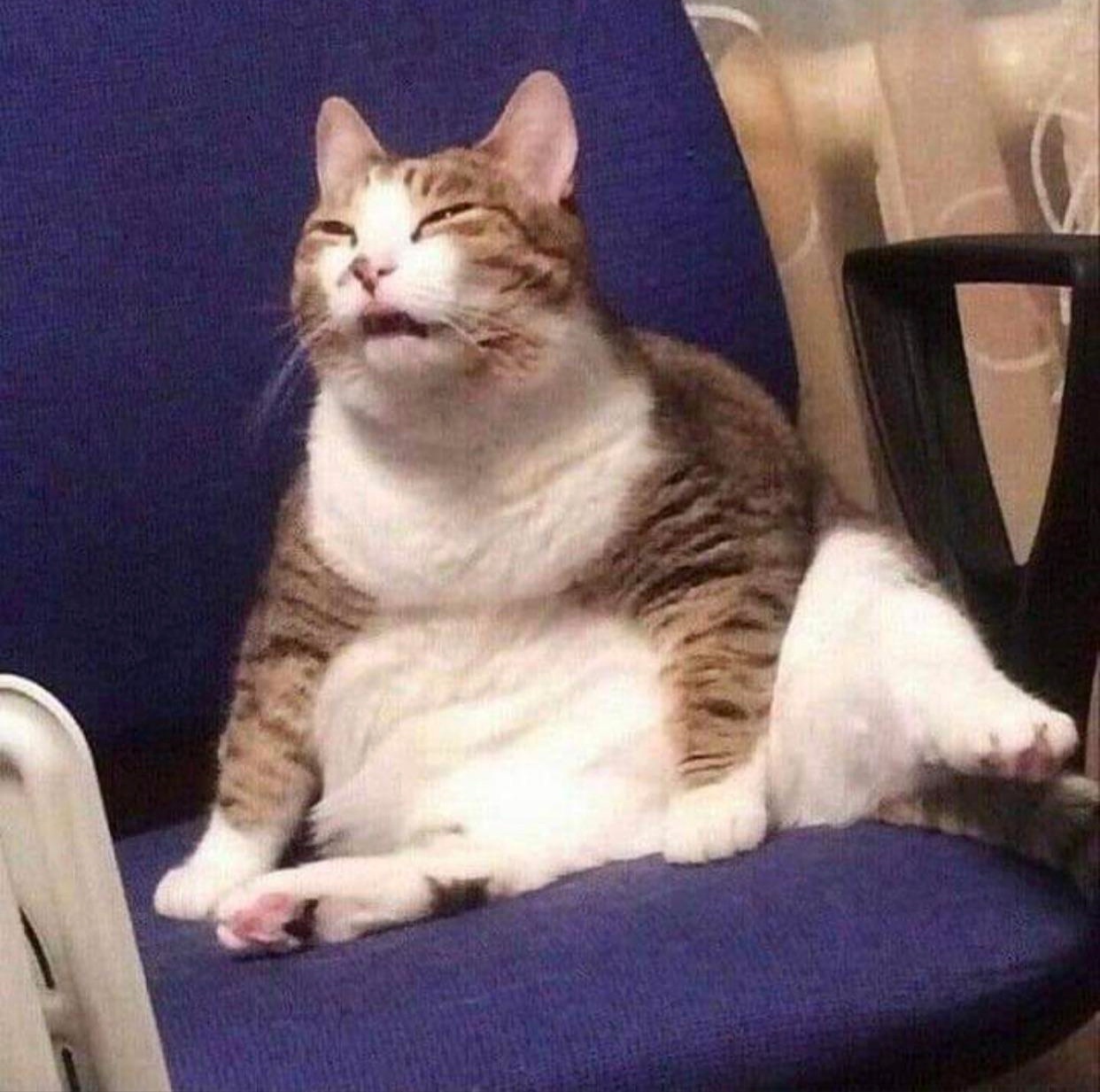 The fissures
Longitudinal fissure
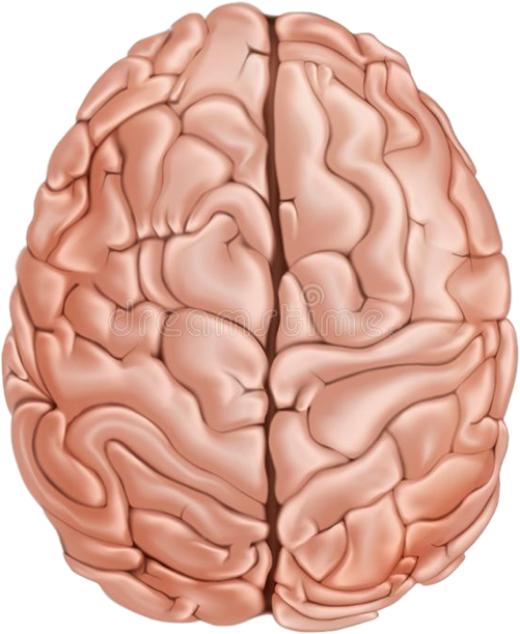 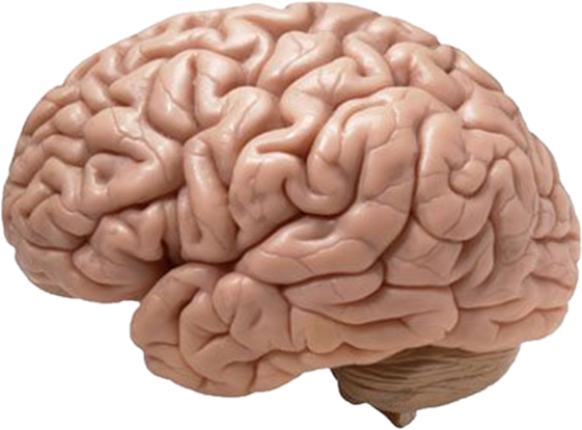 Sylvian fissure
The sulci
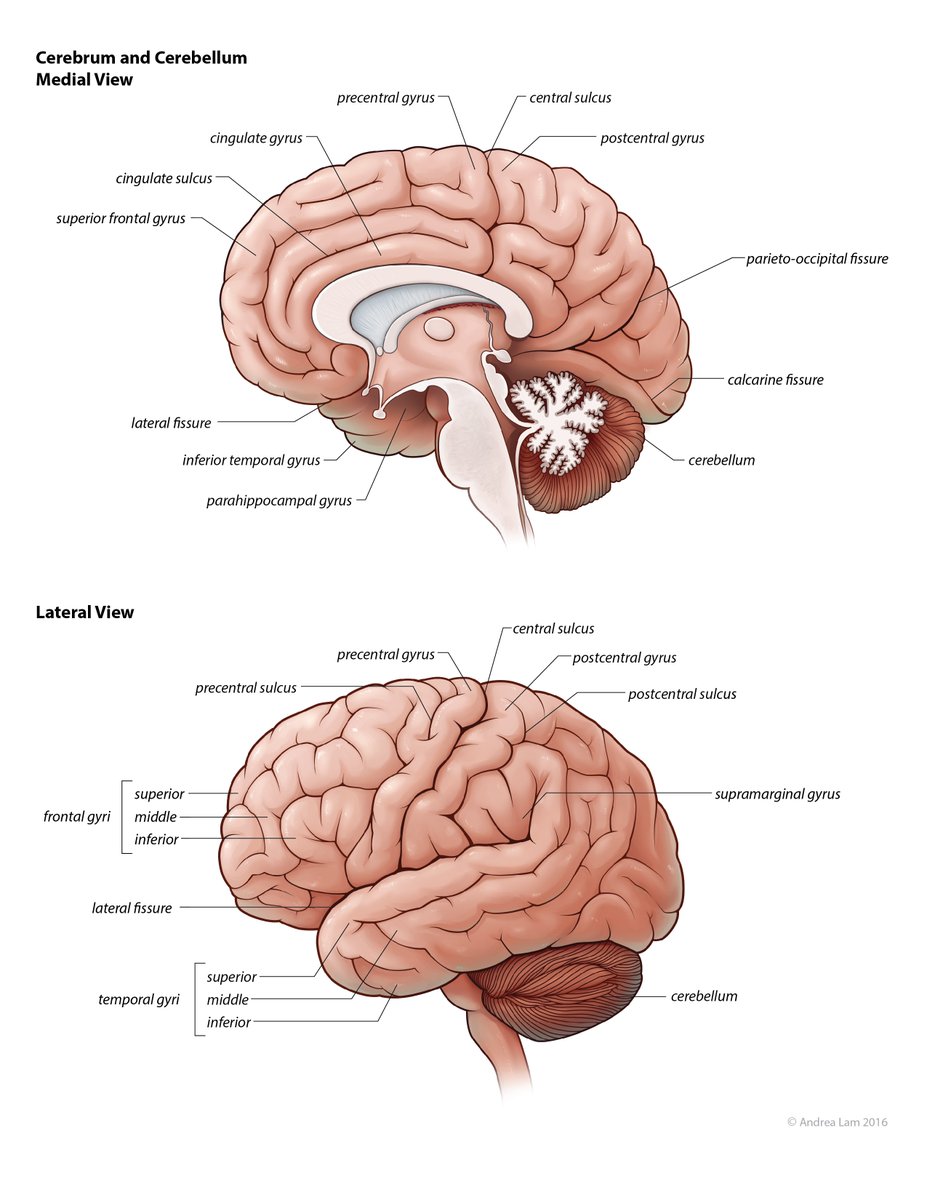 Intraparietal suclus
Parieto-occipital suclus
(Sylvian)
Calcarine suclus
The gyri
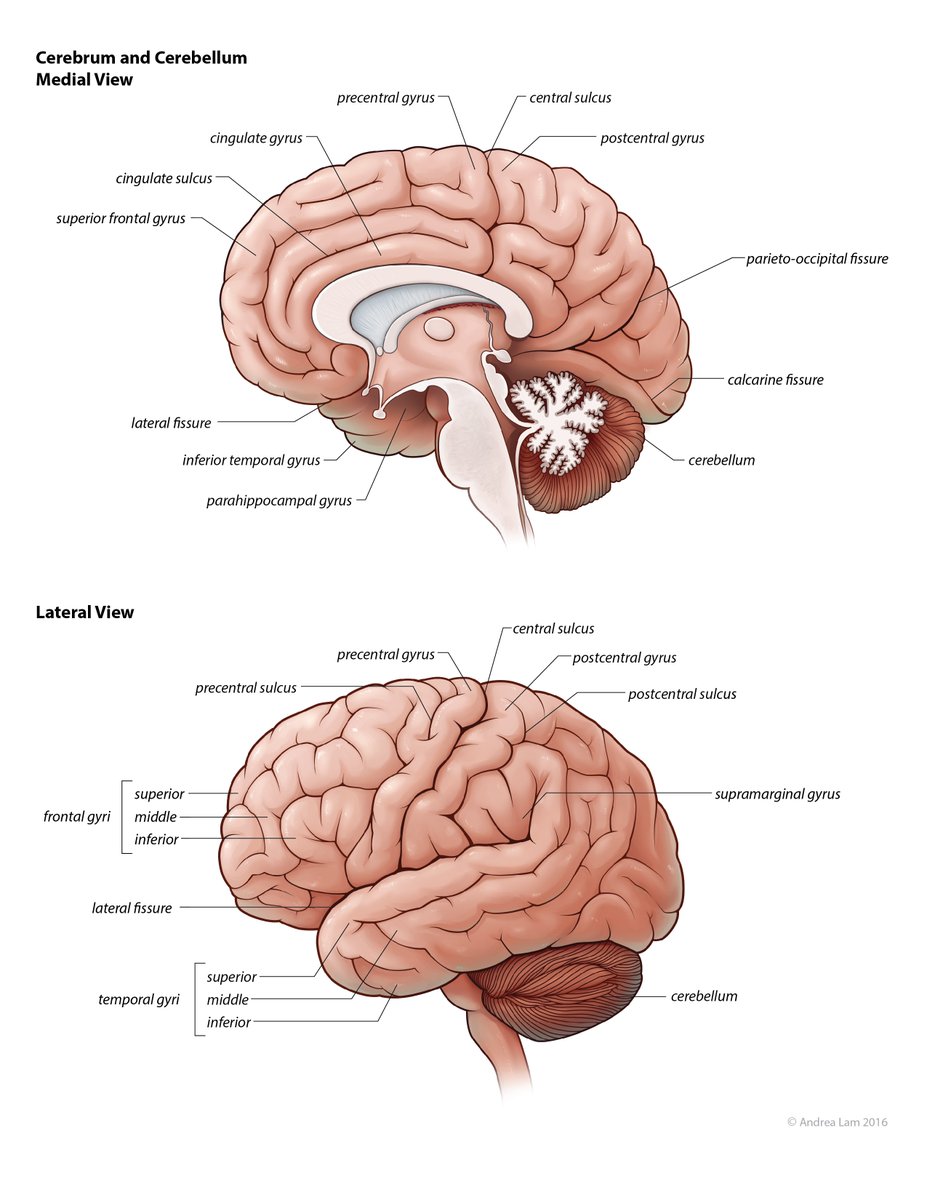 Intraparietal suclus
angular gyrus
(Sylvian)
Calcarine suclus
The gyri
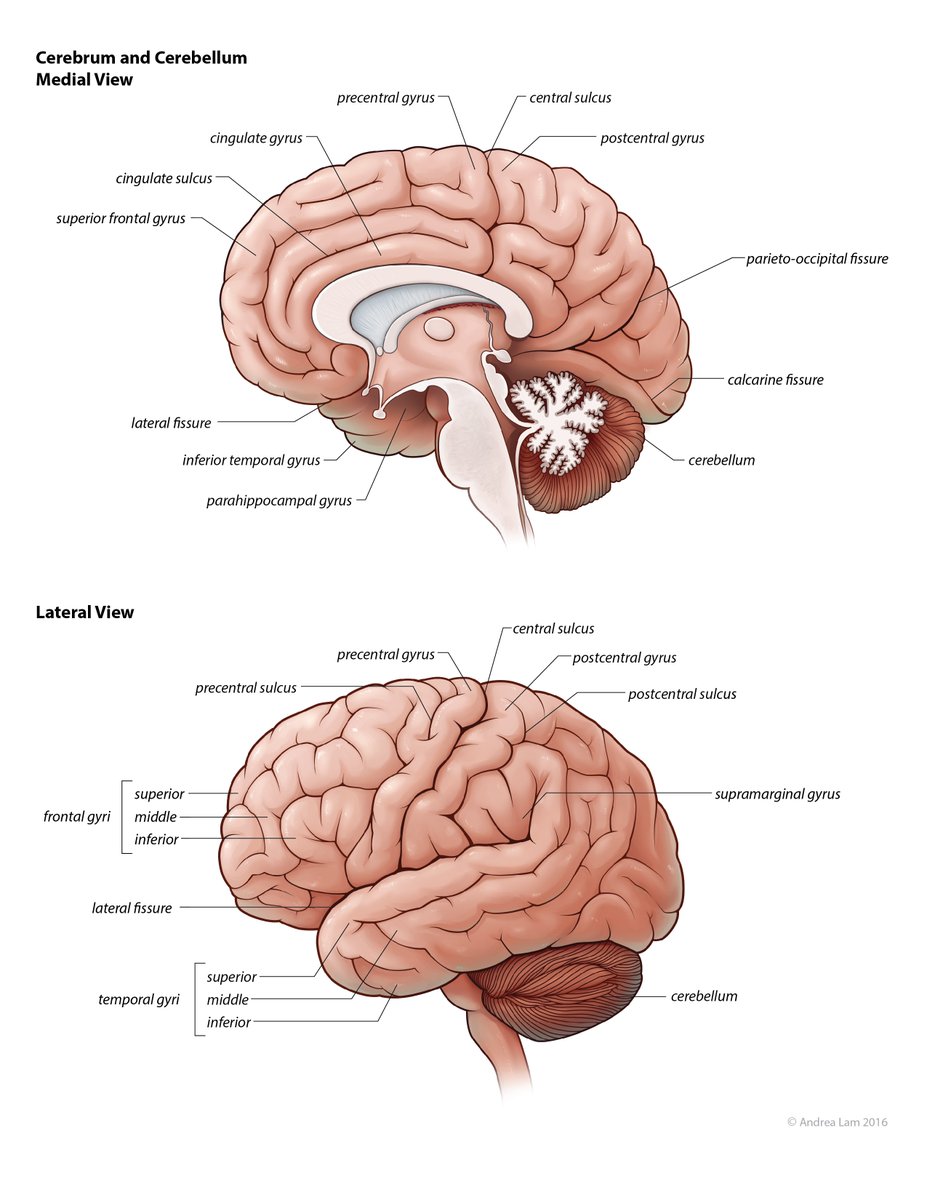 Intraparietal suclus
angular gyrus
(Sylvian)
Calcarine suclus
The gyri
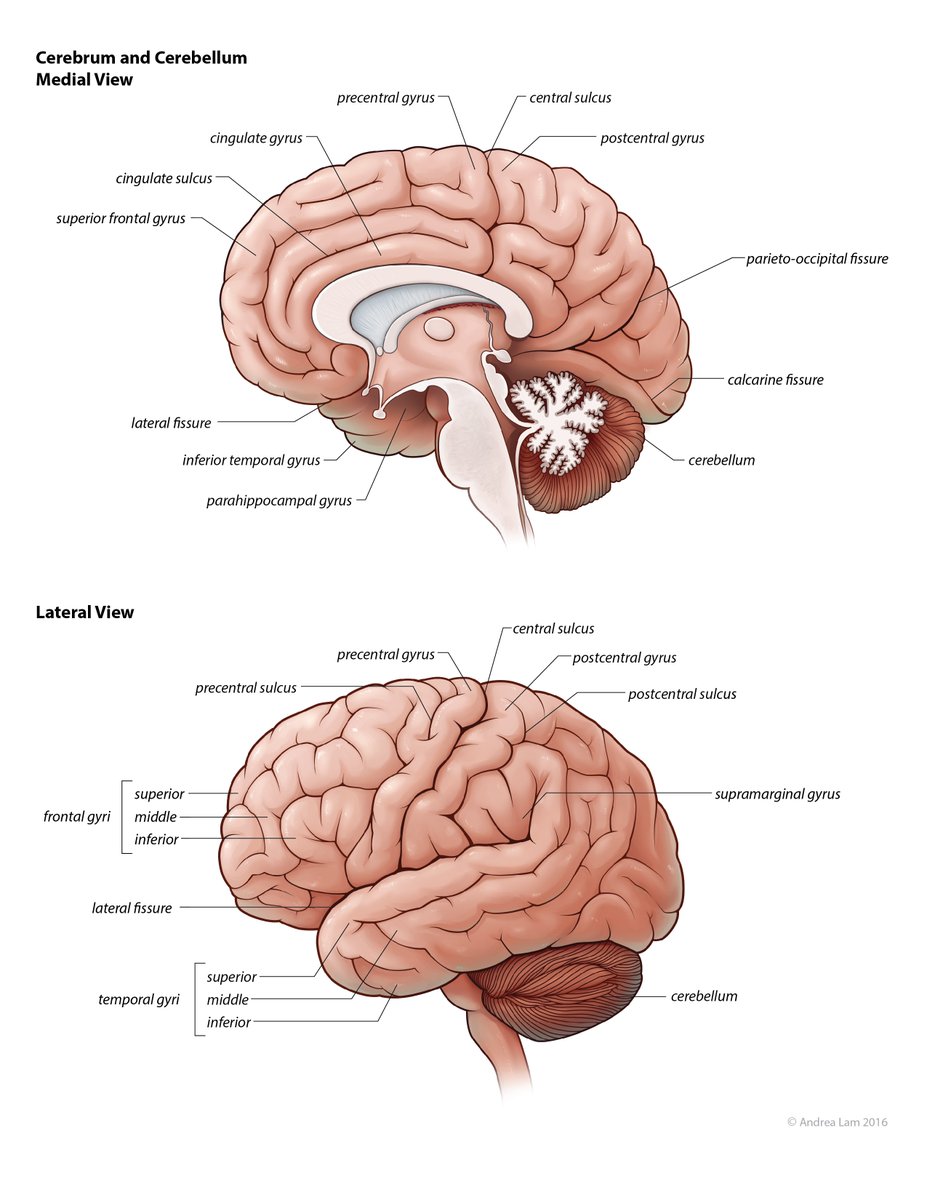 Intraparietal suclus
Intraparietal suclus
angular gyrus
(Sylvian)
Calcarine suclus
Primary areas
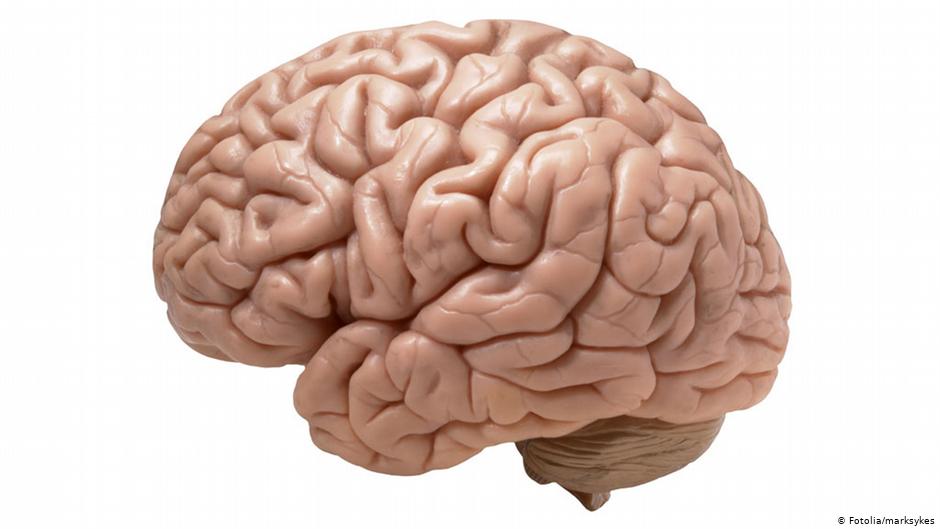 Motor areas
Planning of internally generated movements
Supplementary motor area (SMA)
Planning of externally guided movements
Primary motor area (M1)
Premotor area (PMA)
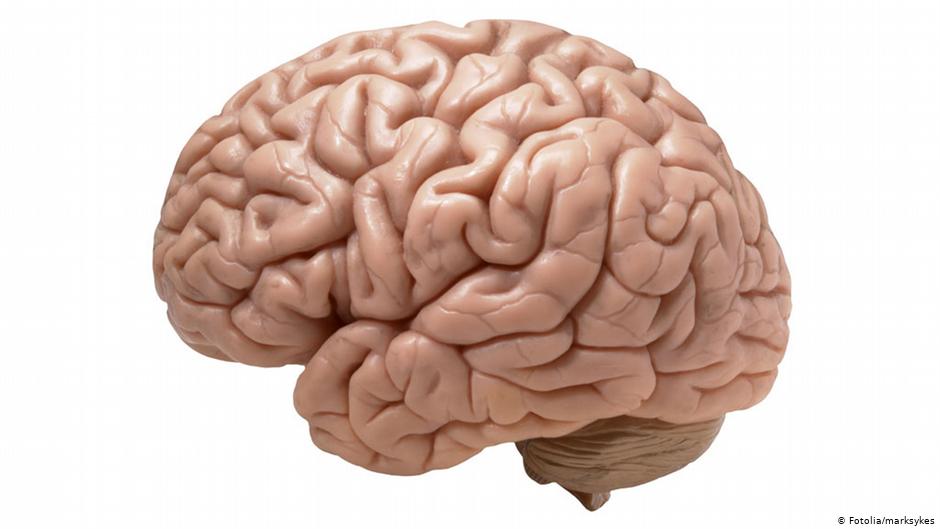 Initiation of movement
Selection of one action over the others
Organization of movements
Other important areas
Self-control and inhibition
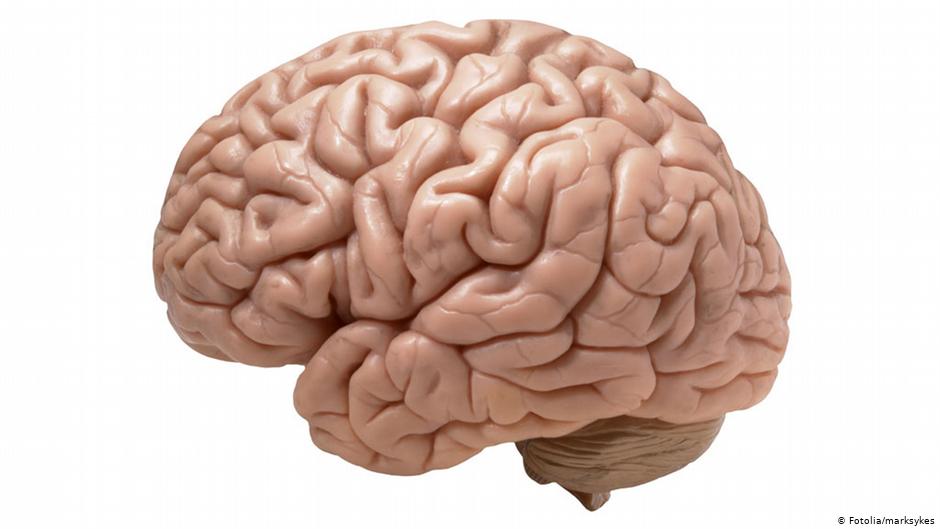 Attention control
Planning
Decision making
Problem solving
Working memory
Other important areas
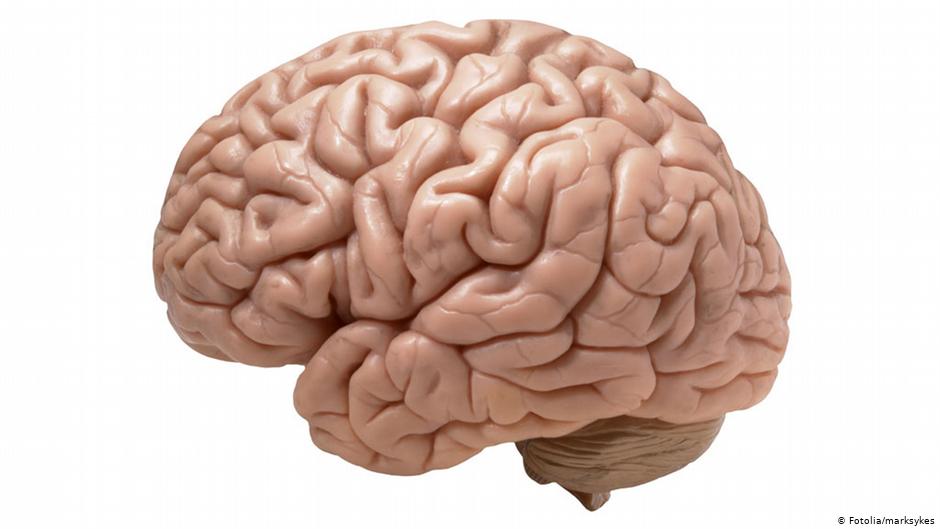 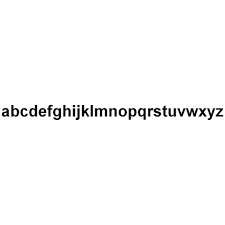 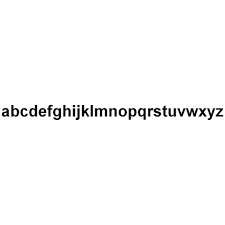 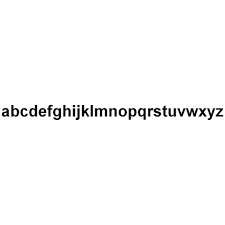 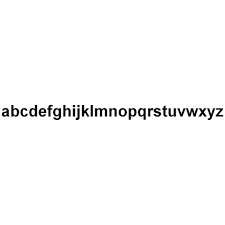 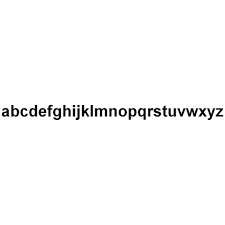 …all together now
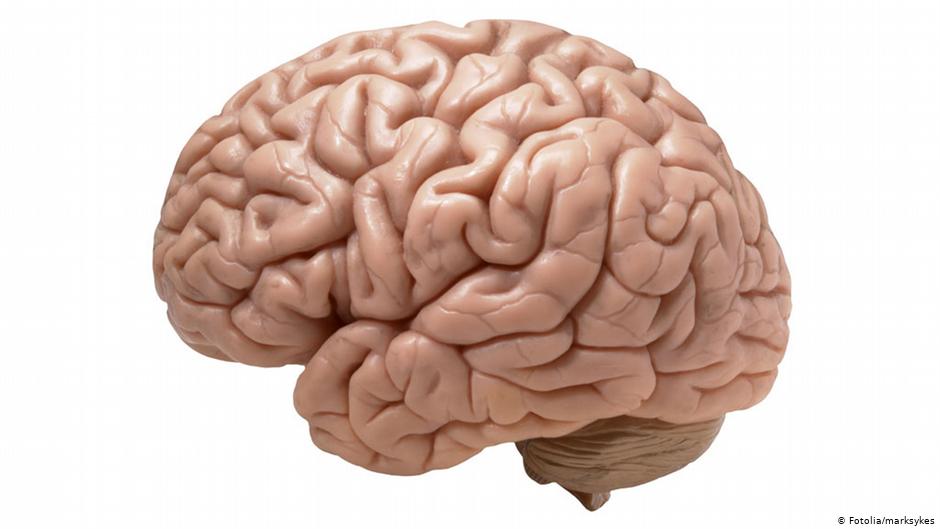 The cingulate cortex
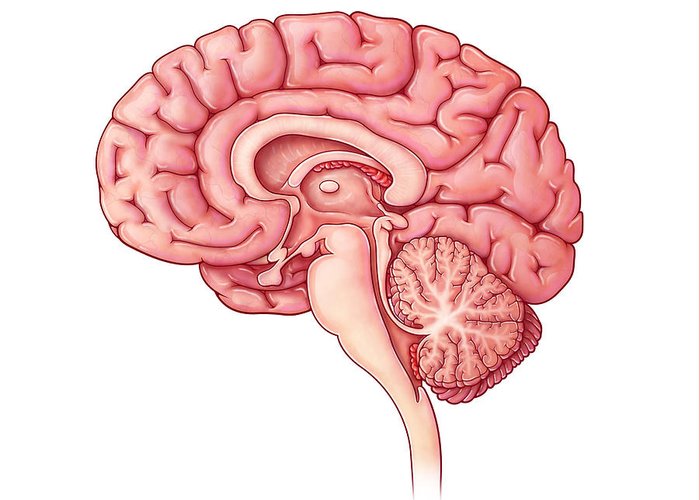 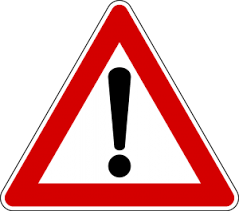 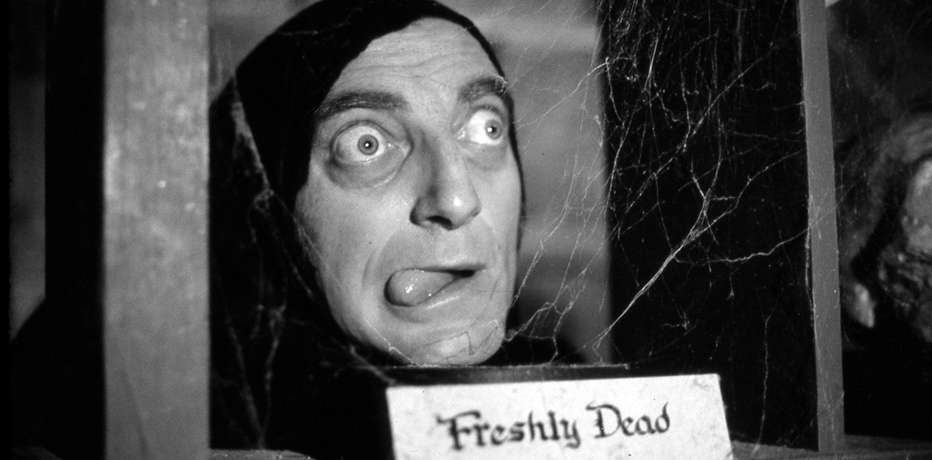 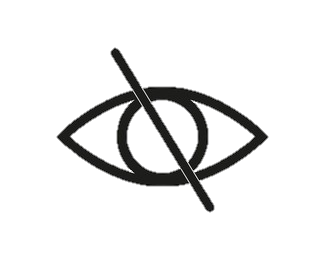 This video contains sensitive content which some people may find disturbing
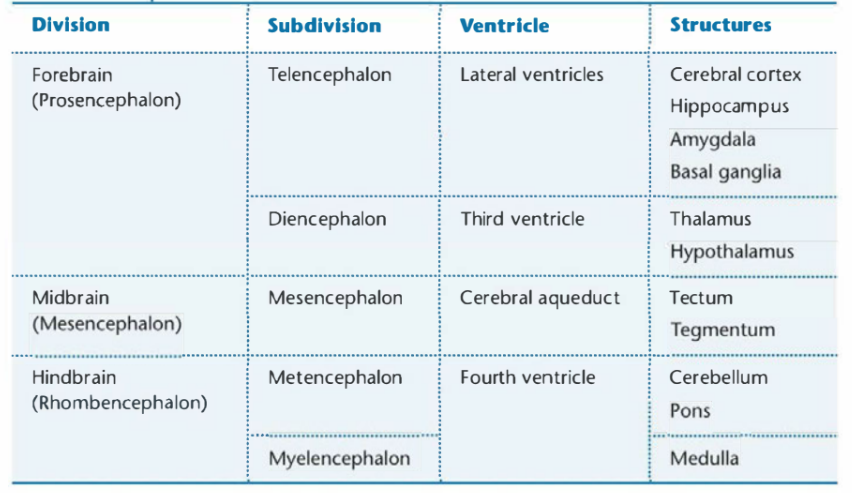 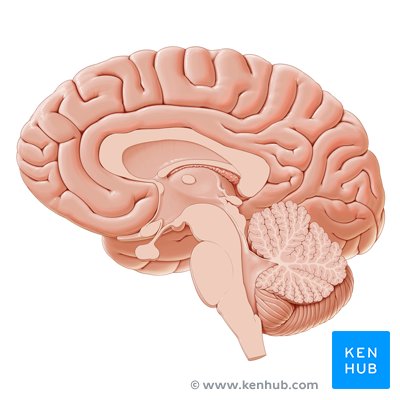 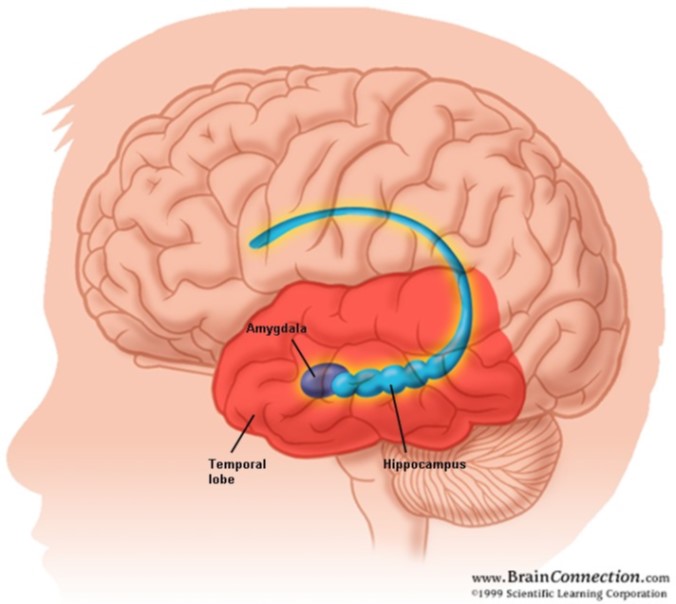 The hippocampus 
&
The amygdala
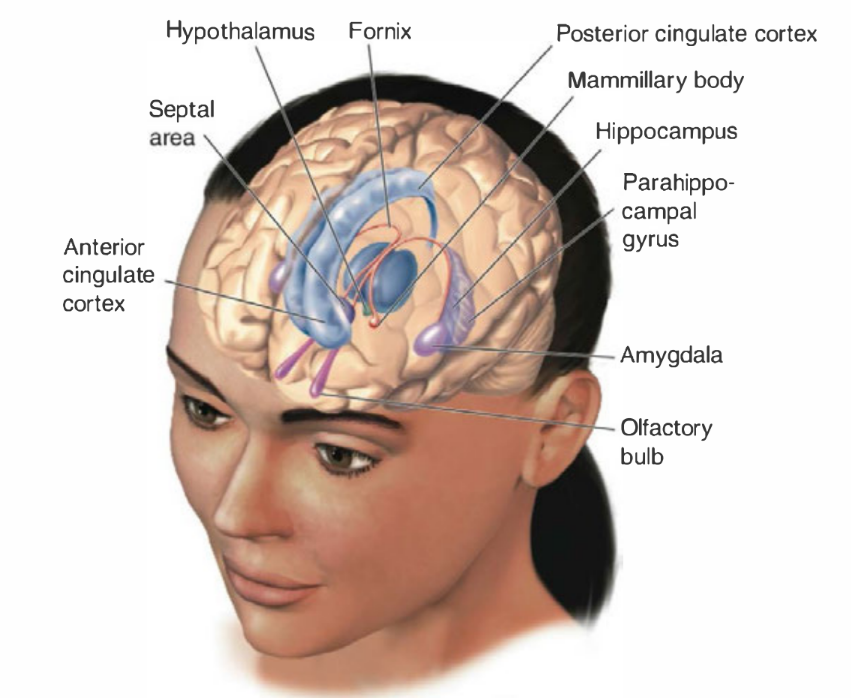 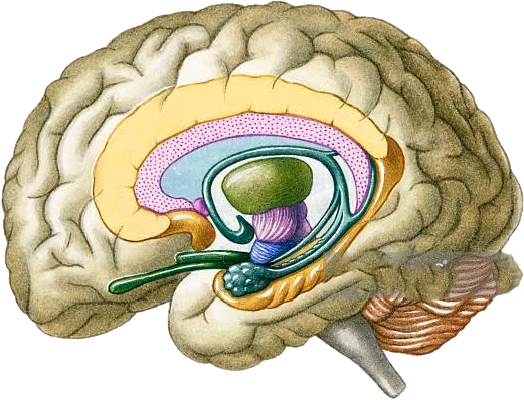 Amygdala = ‘almond’
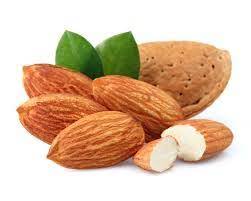 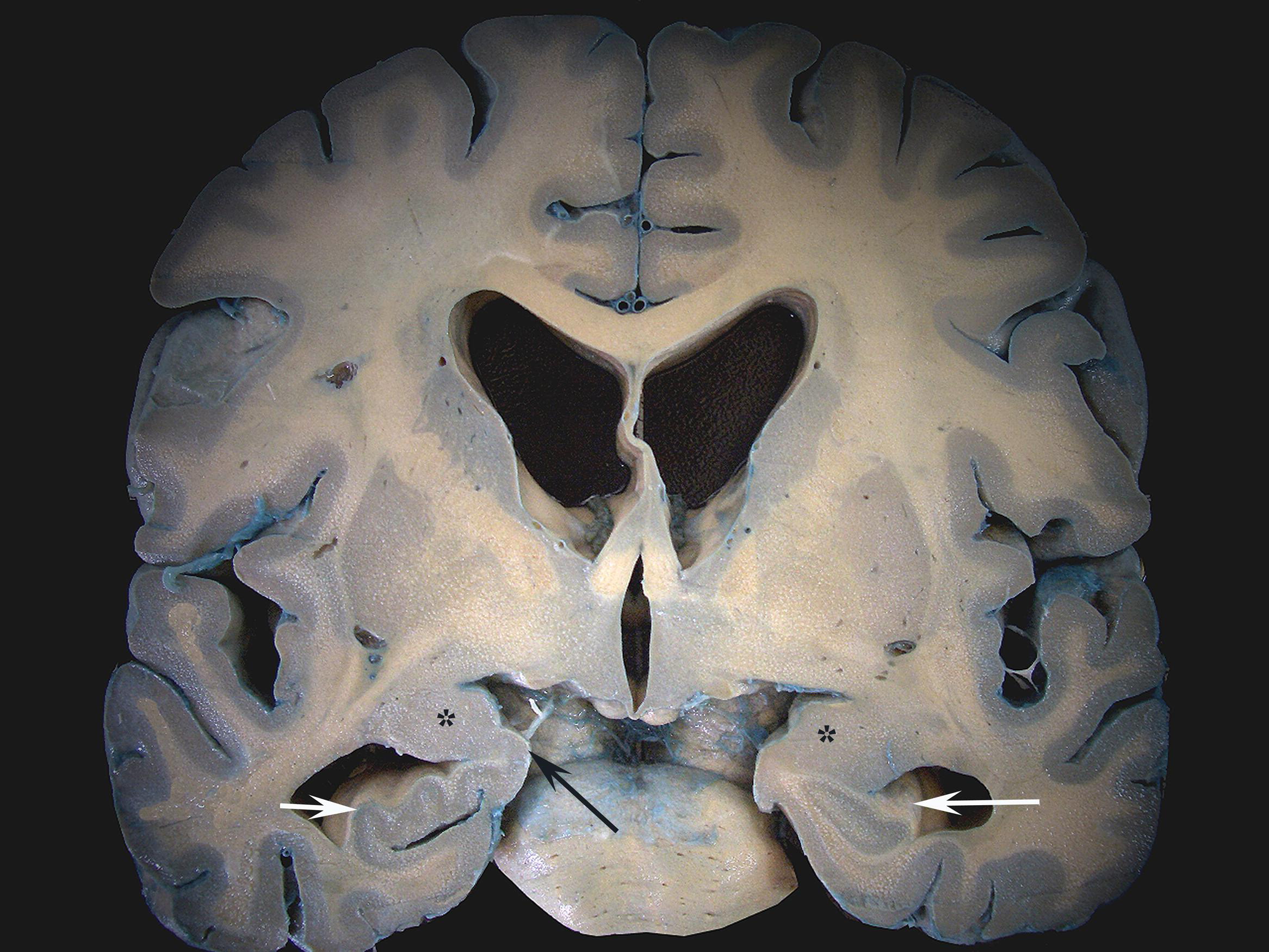 Hippocampus  = ‘seahorse’
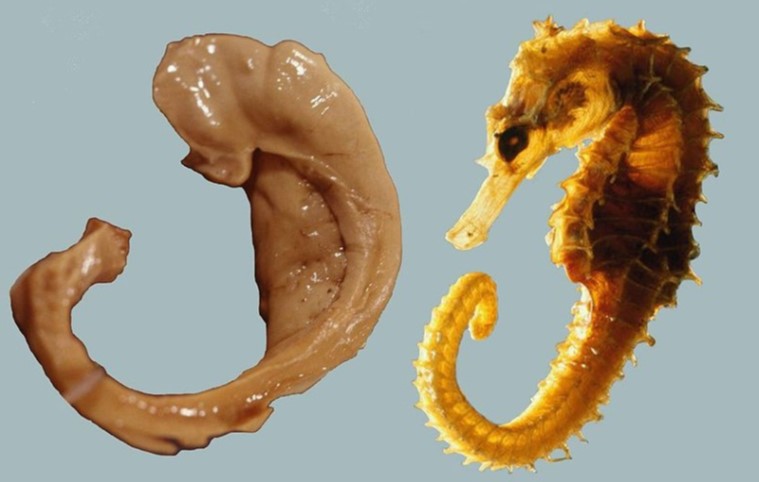 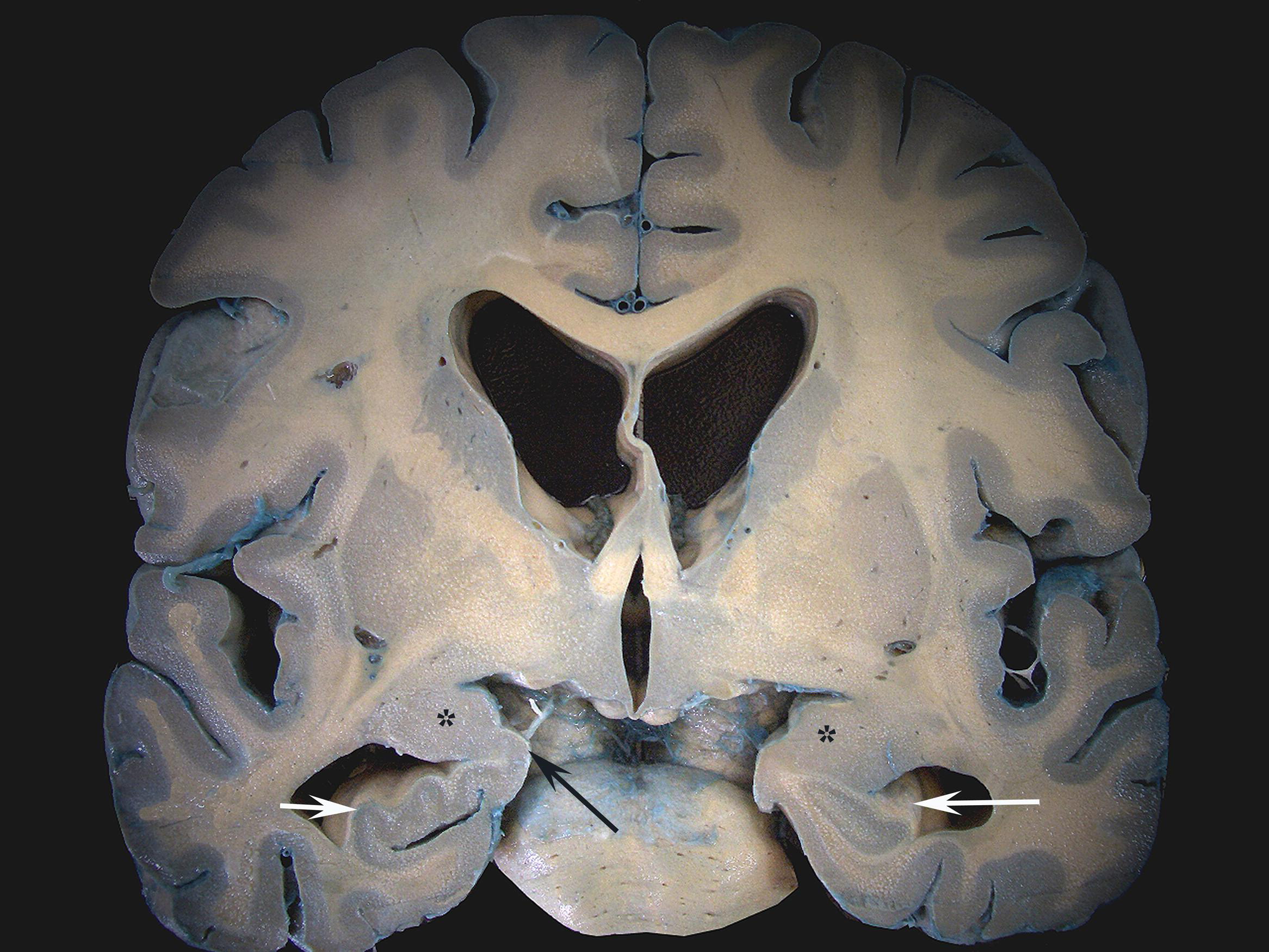 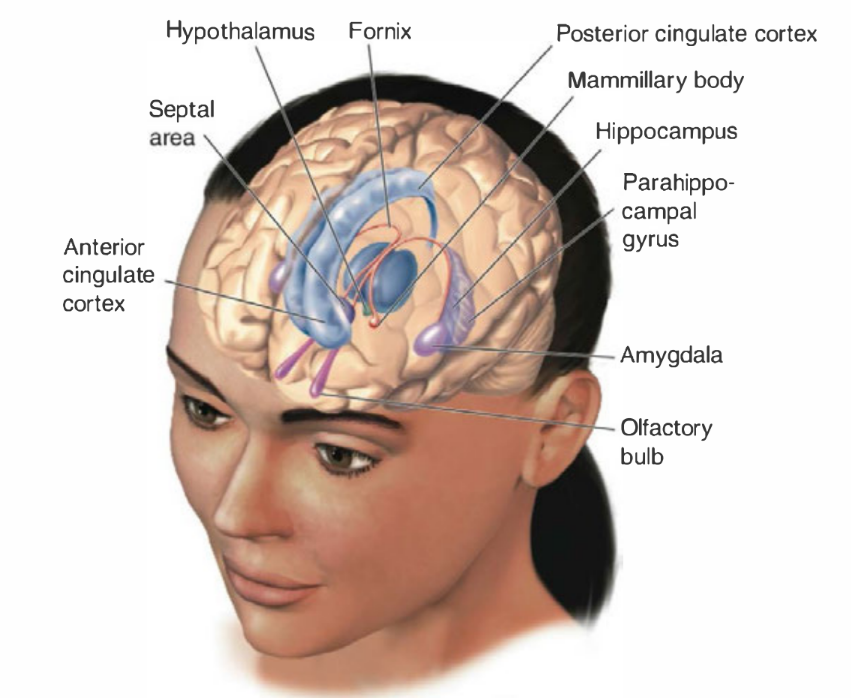 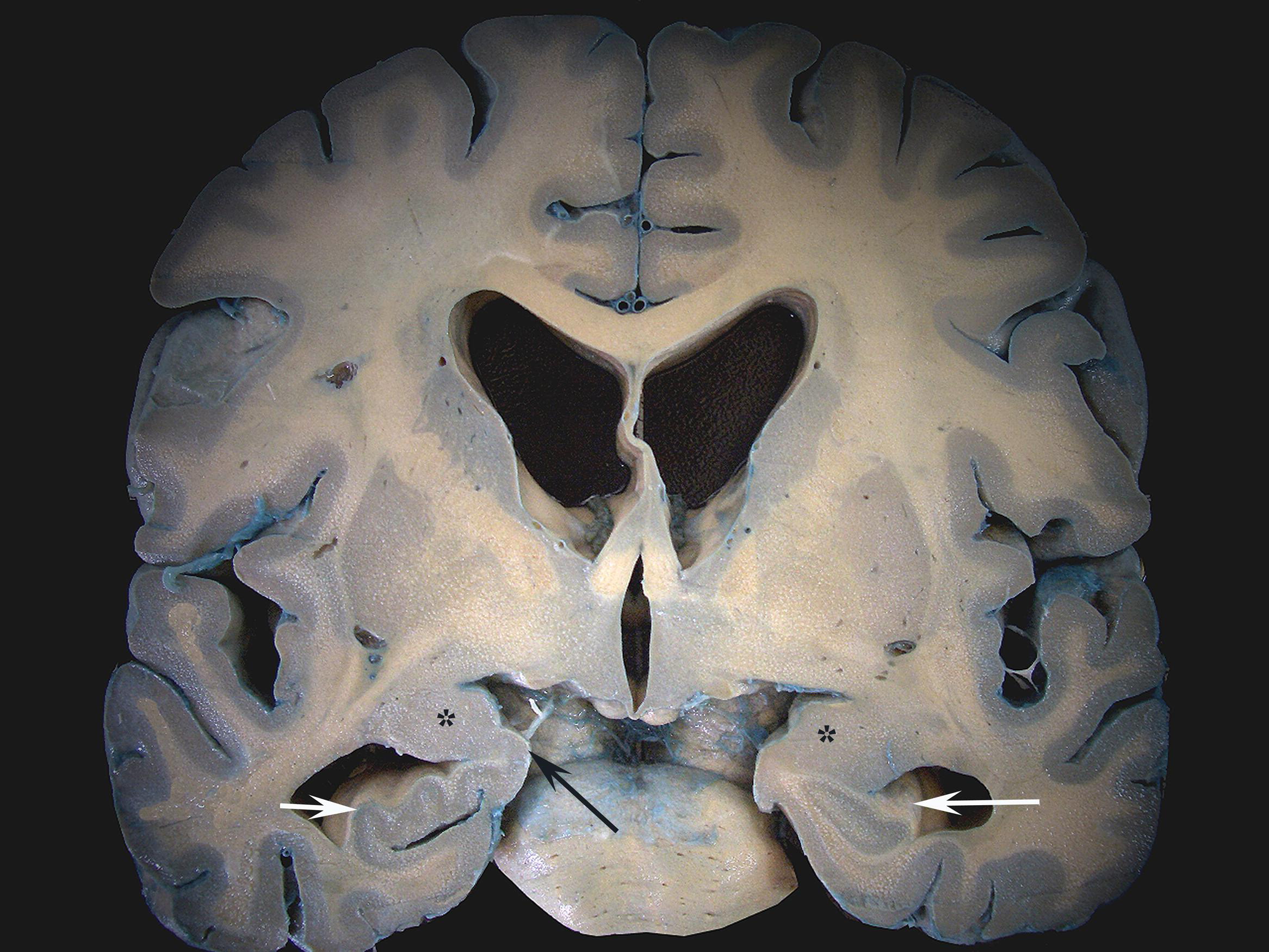 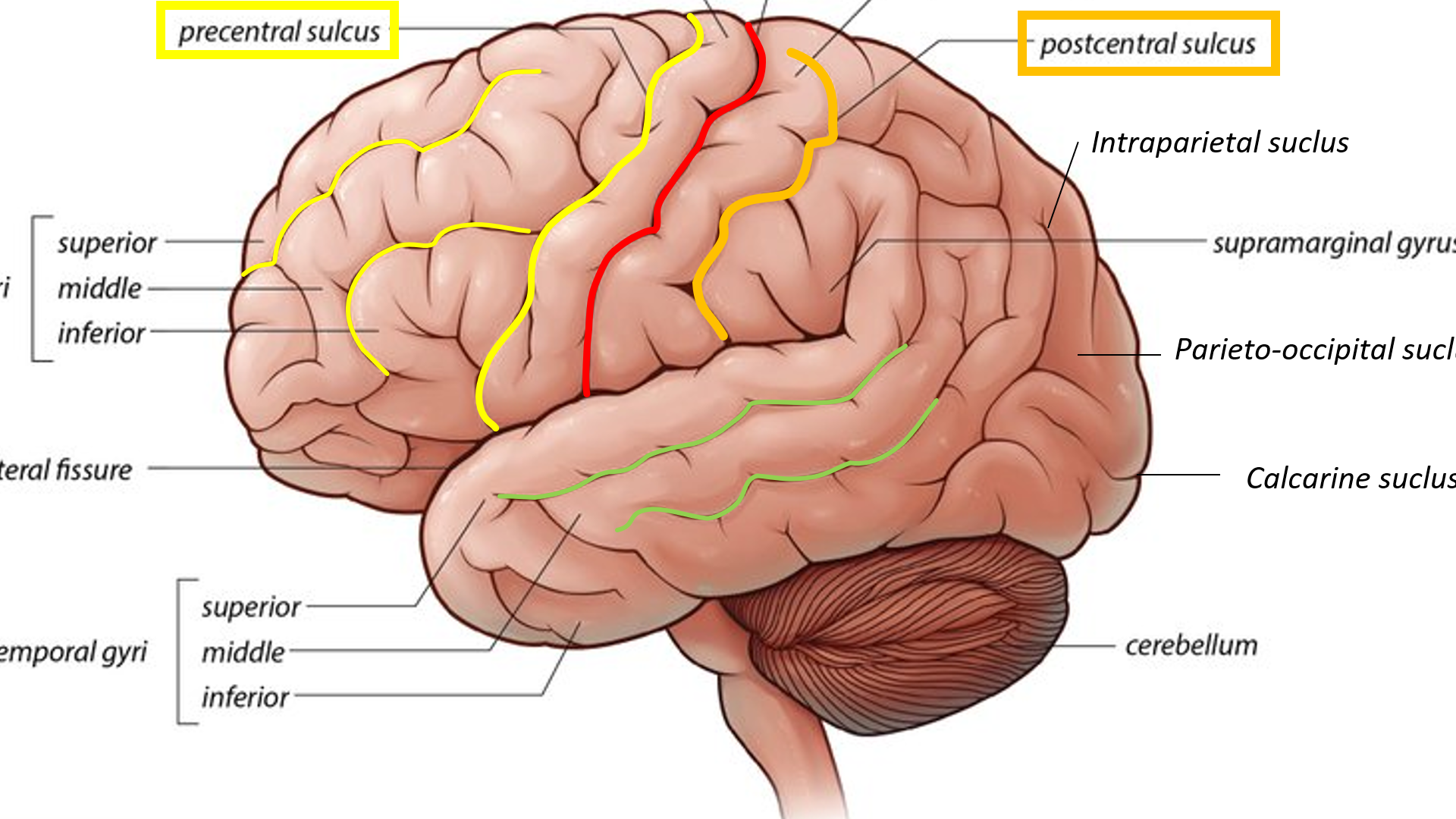 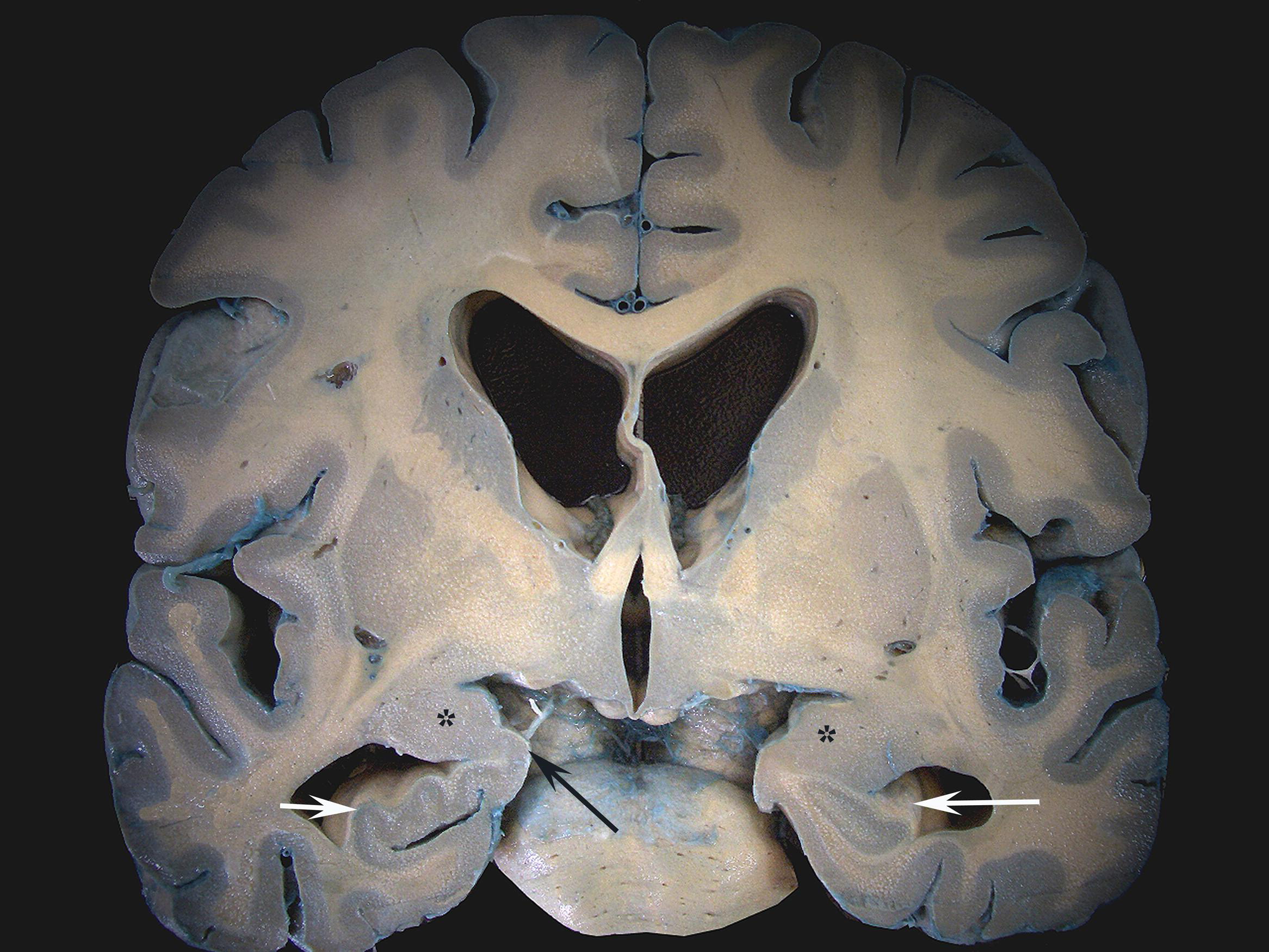 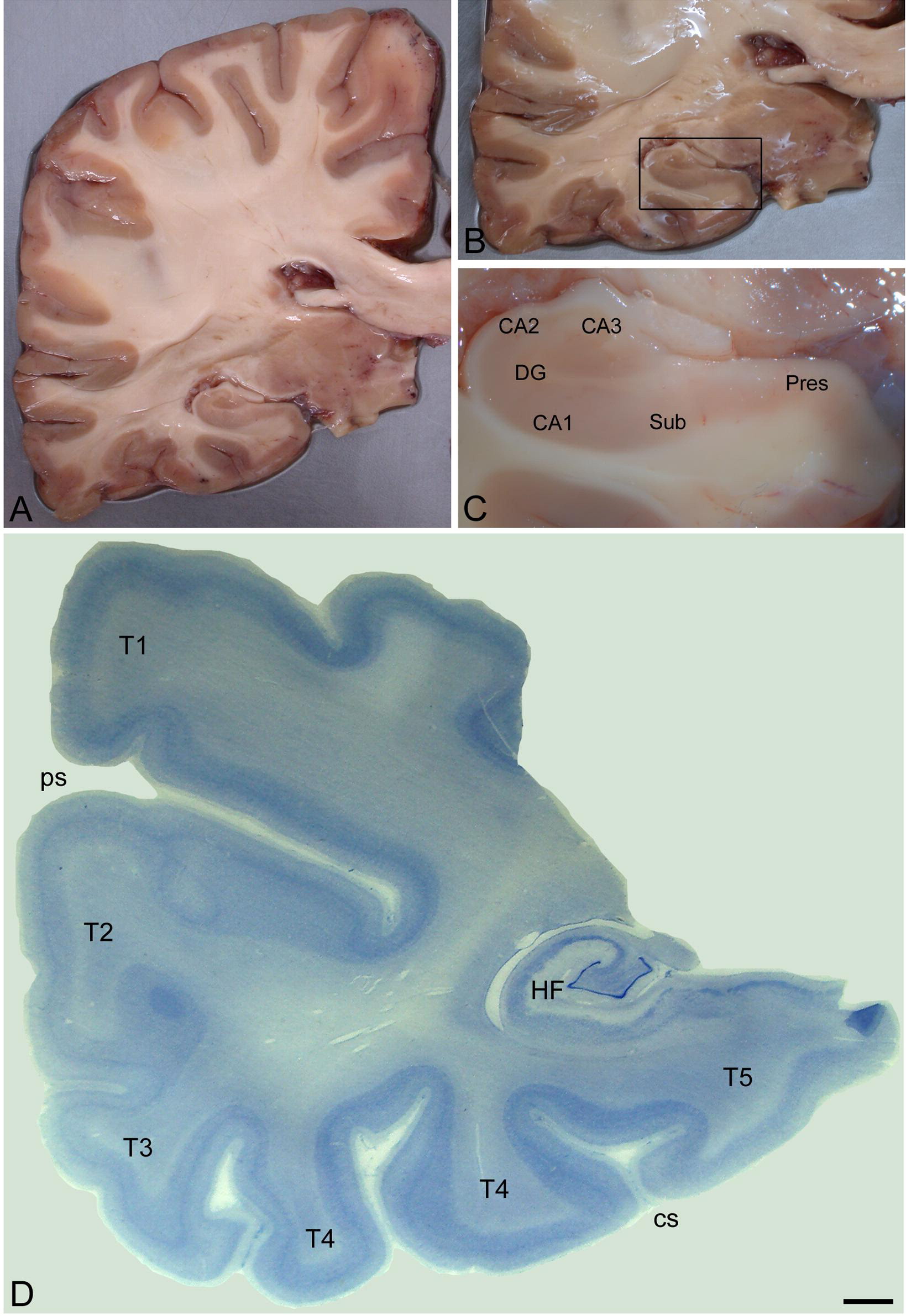 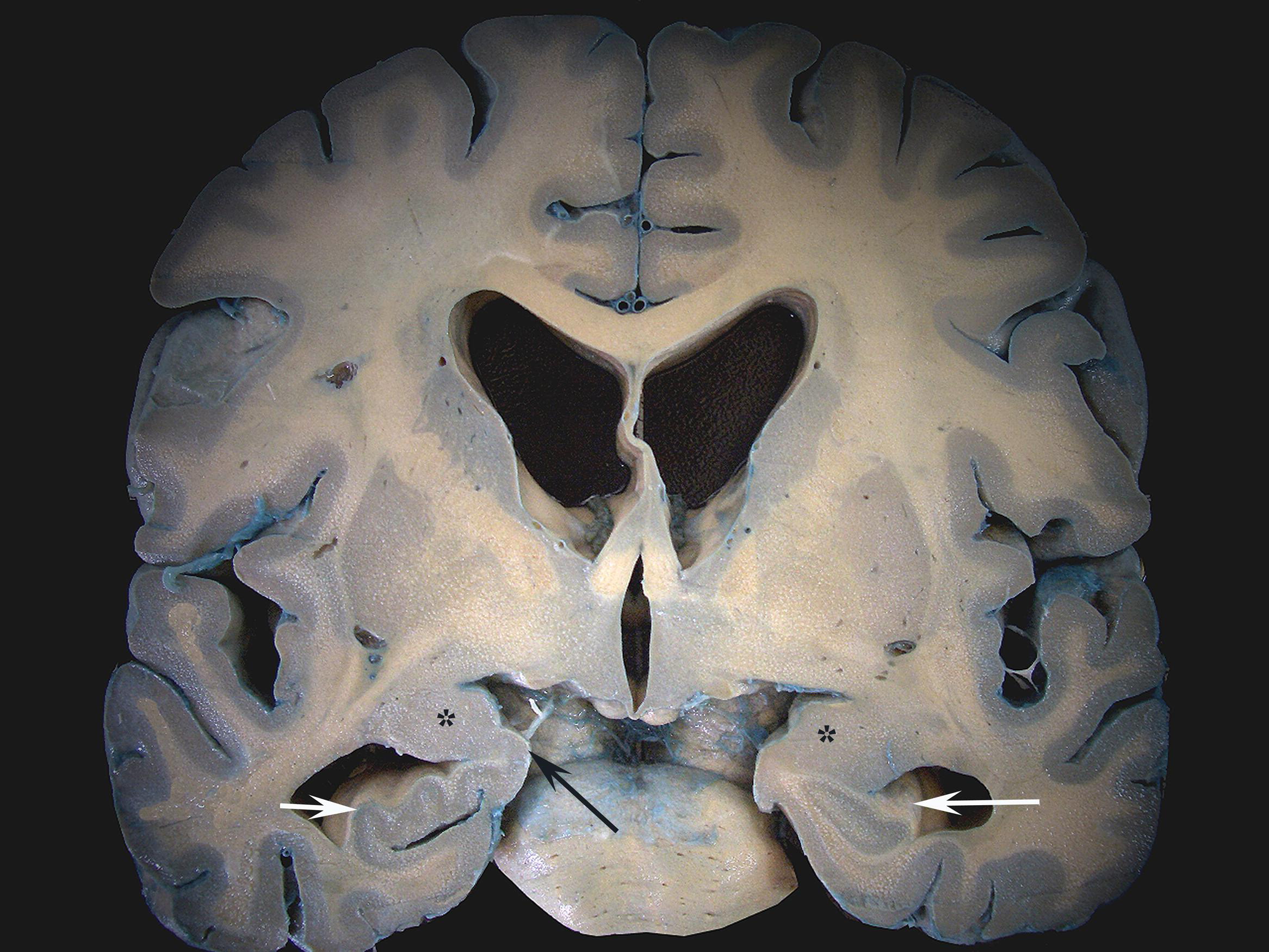 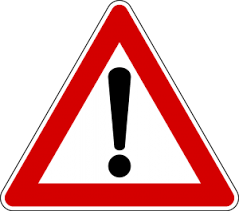 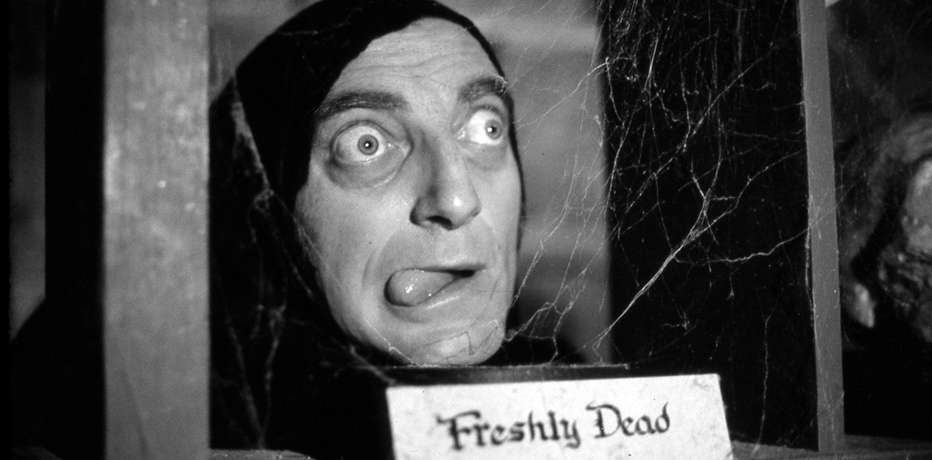 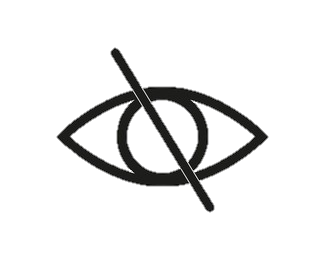 This video contains sensitive content which some people may find disturbing
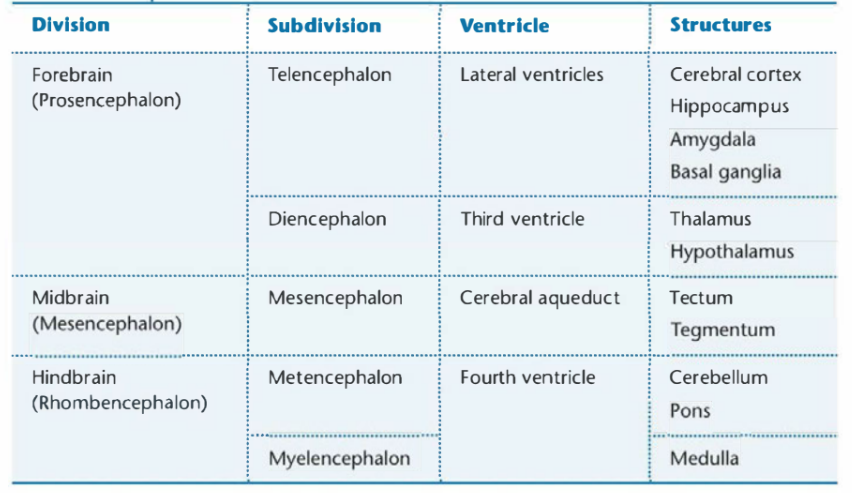 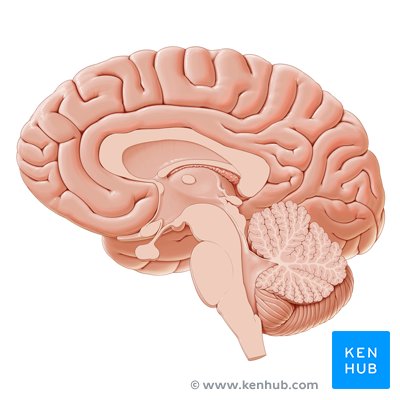 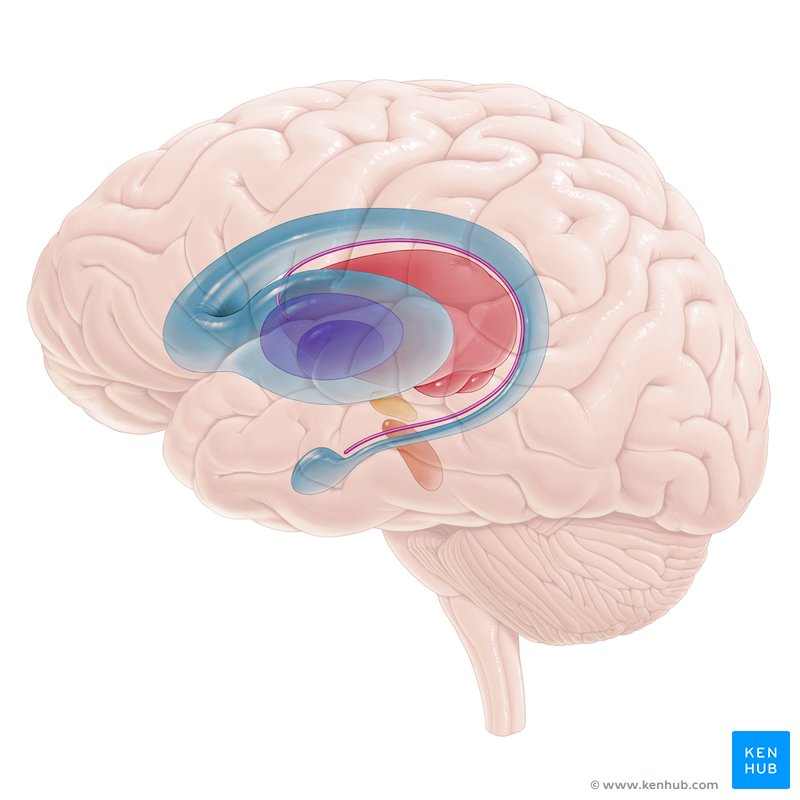 The basal ganglia
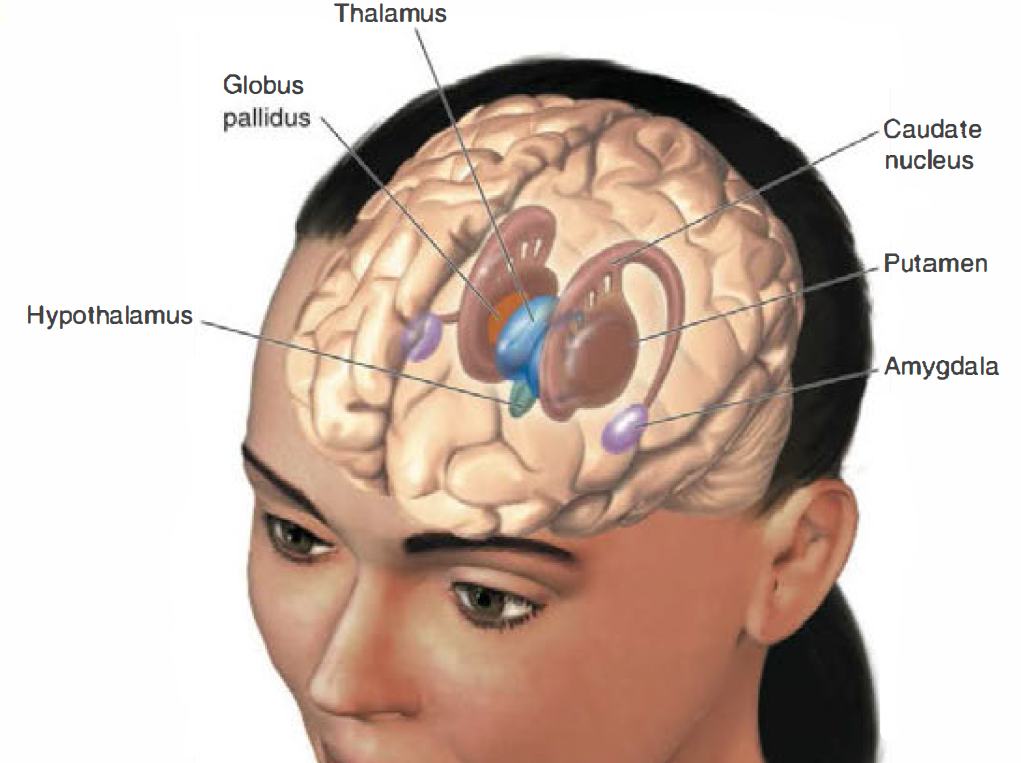 Movement initiation
+ nucleus accumbens
Reward
+ subthalmic nucleus
+ substantia nigra
Procedural memory
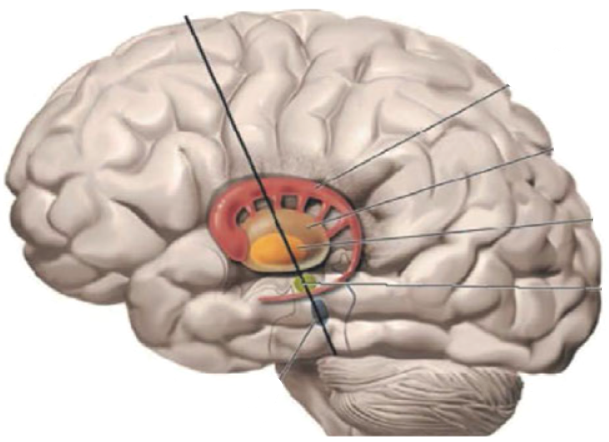 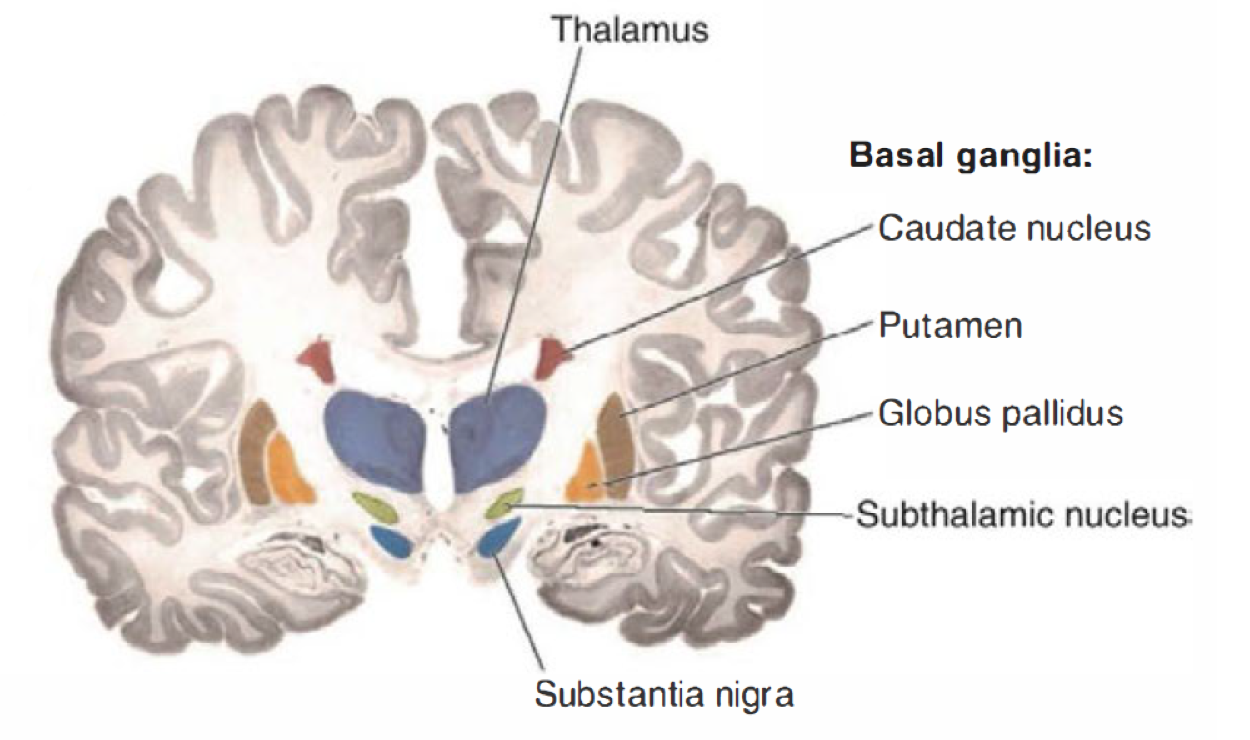 Striatum
+ Nucleus accumbens
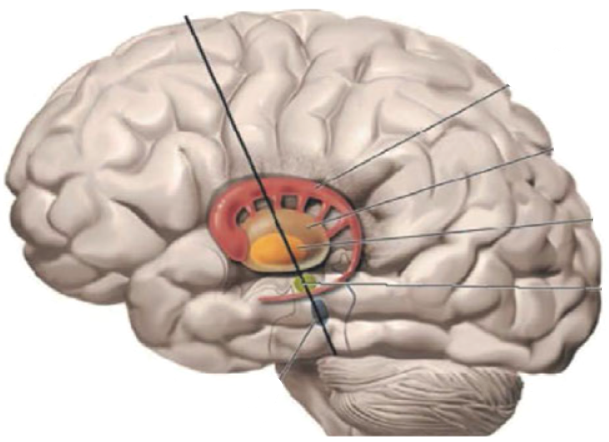 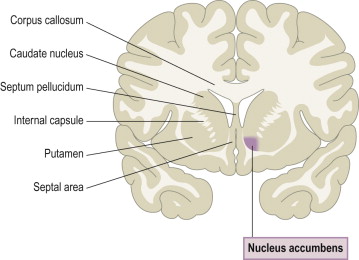 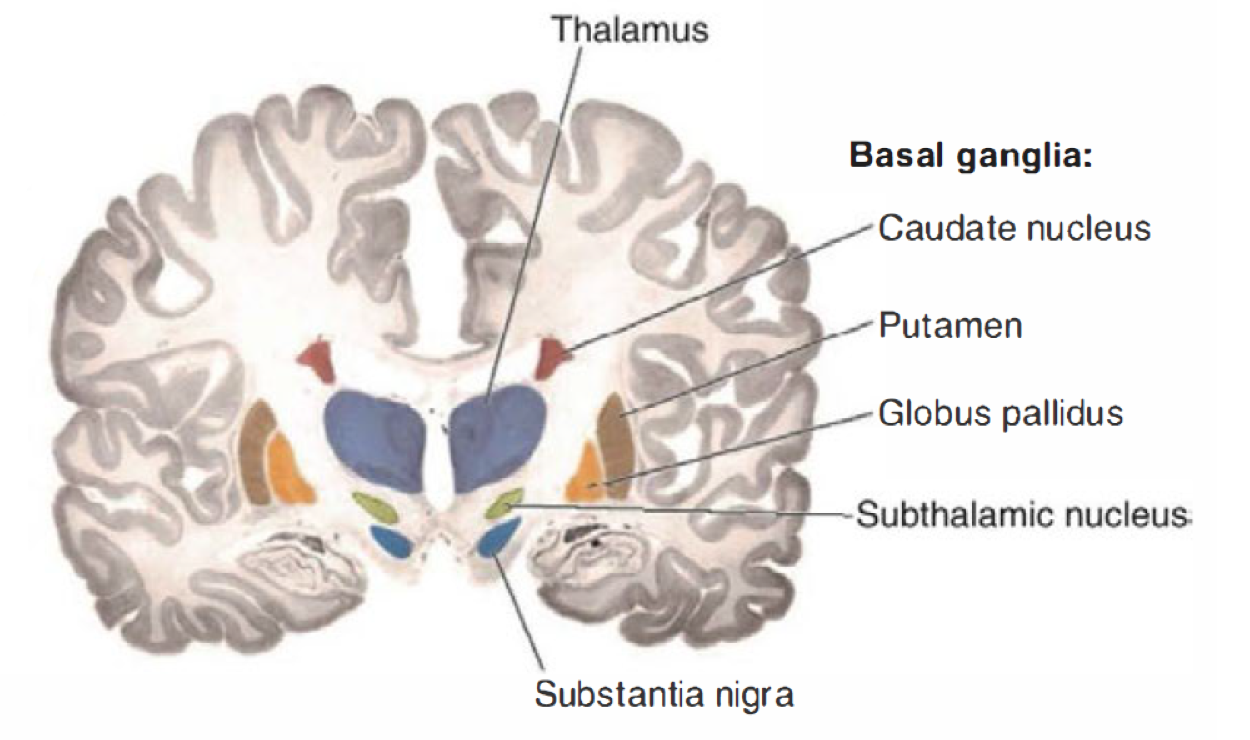 Striatum
+ Nucleus accumbens
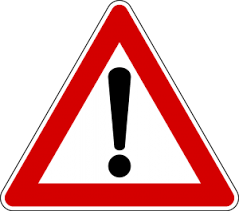 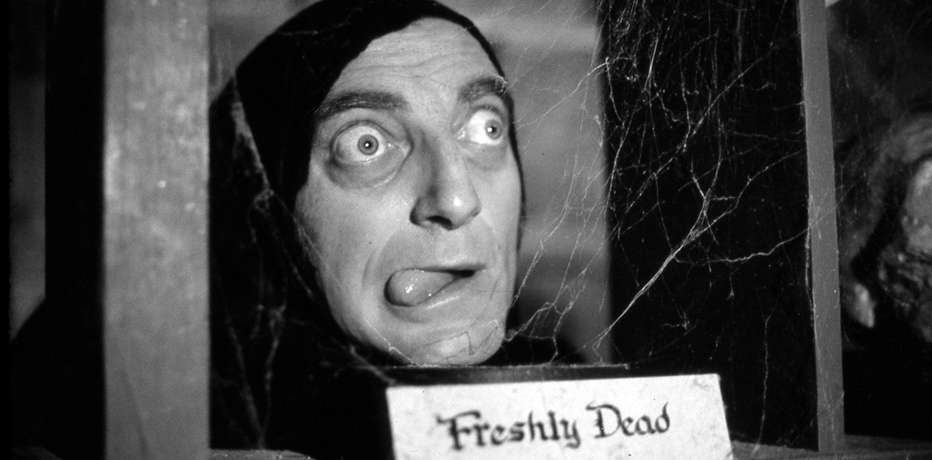 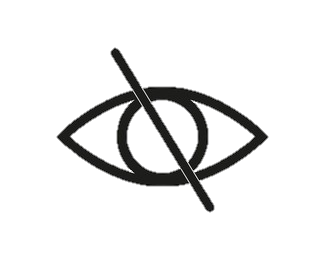 This video contains sensitive content which some people may find disturbing
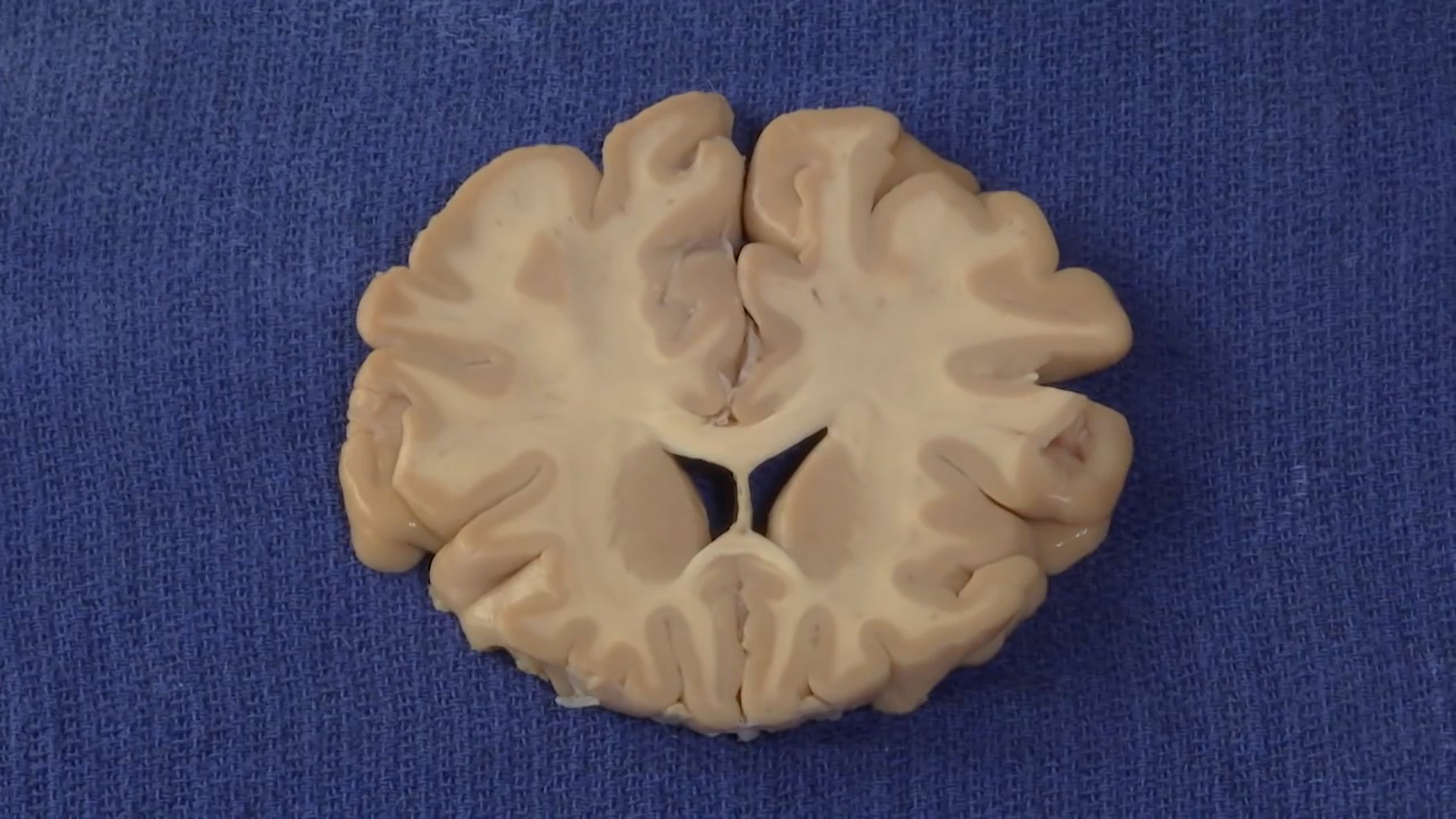 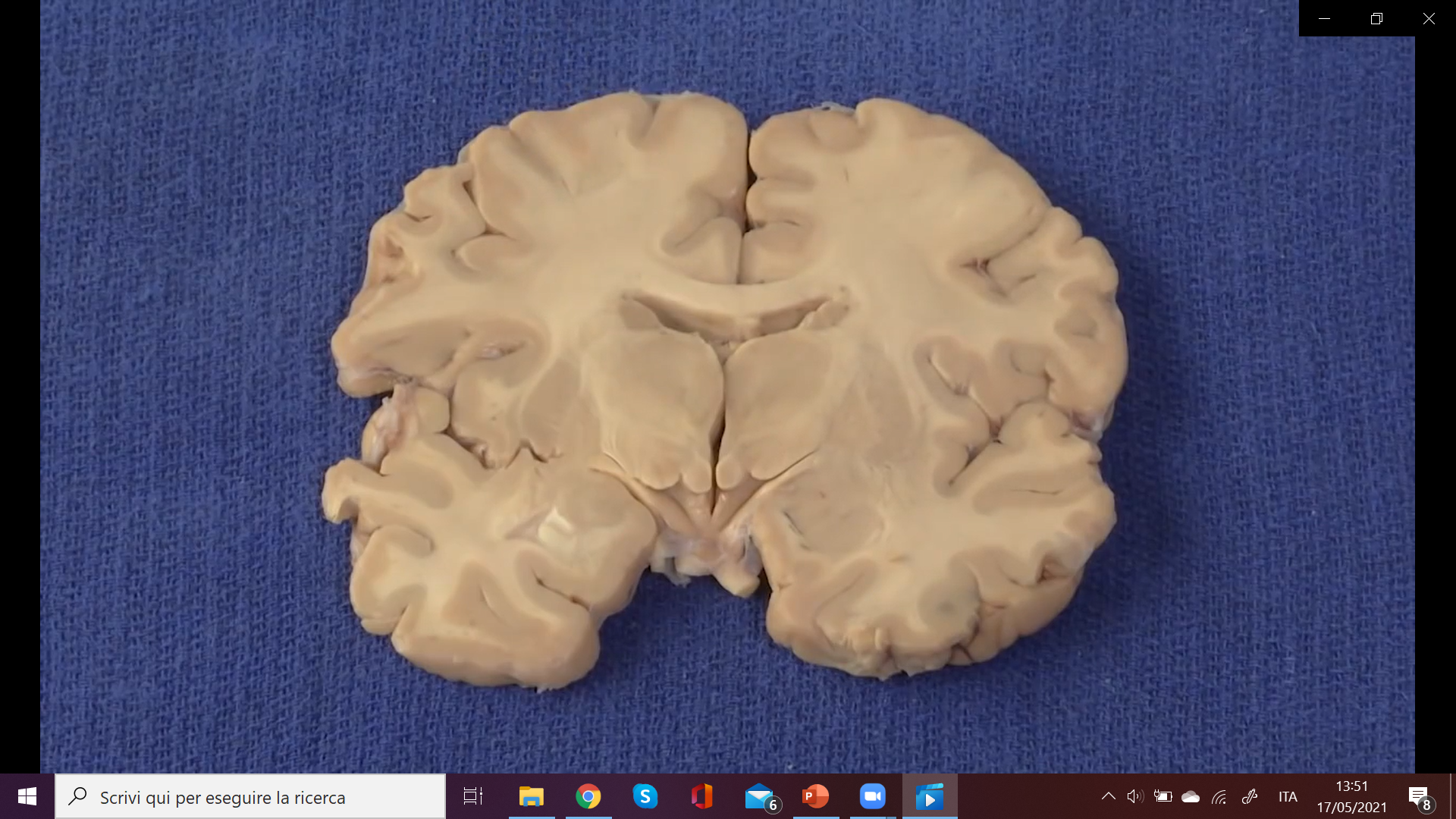 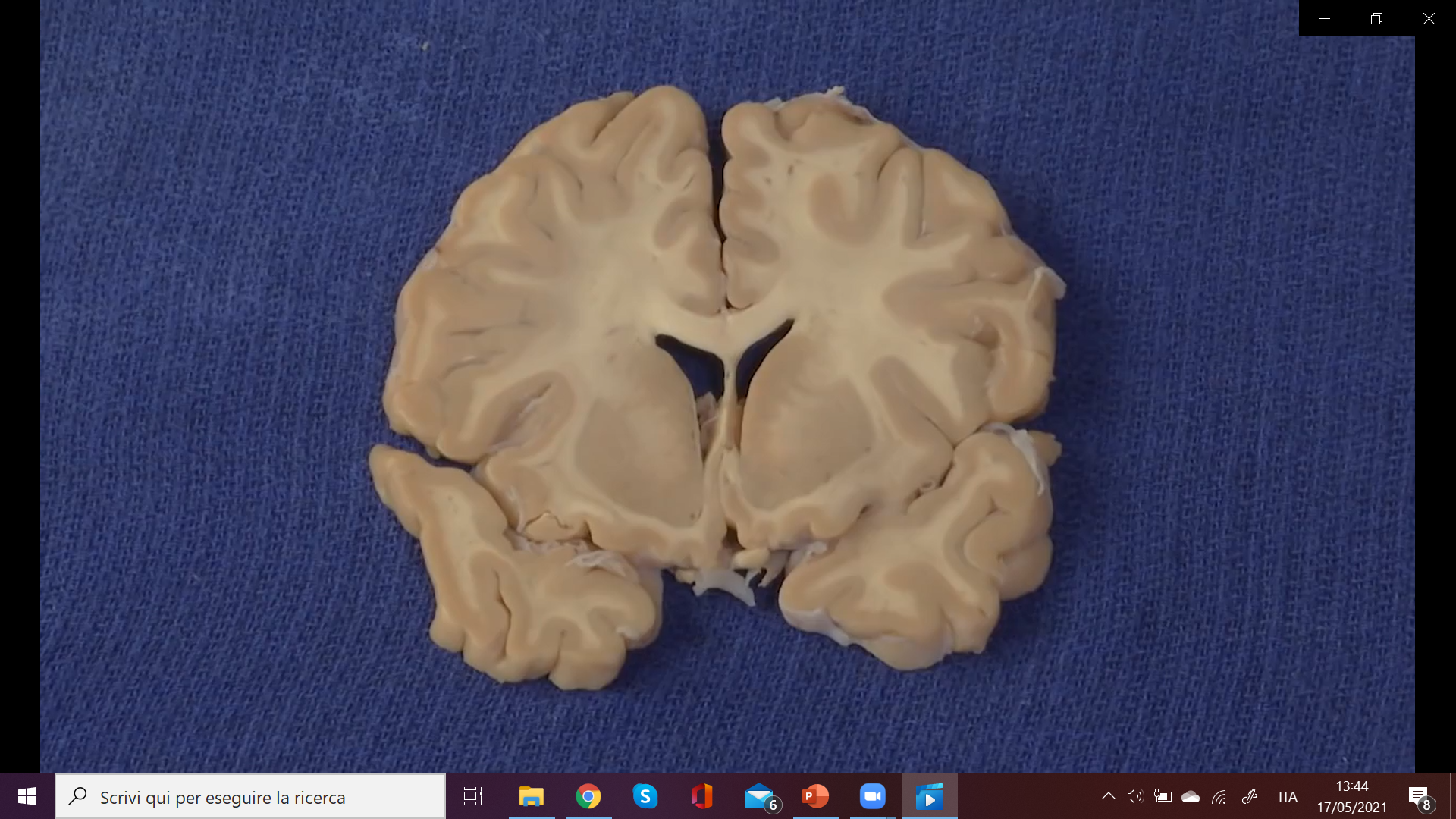 1 a)
3
2 a)
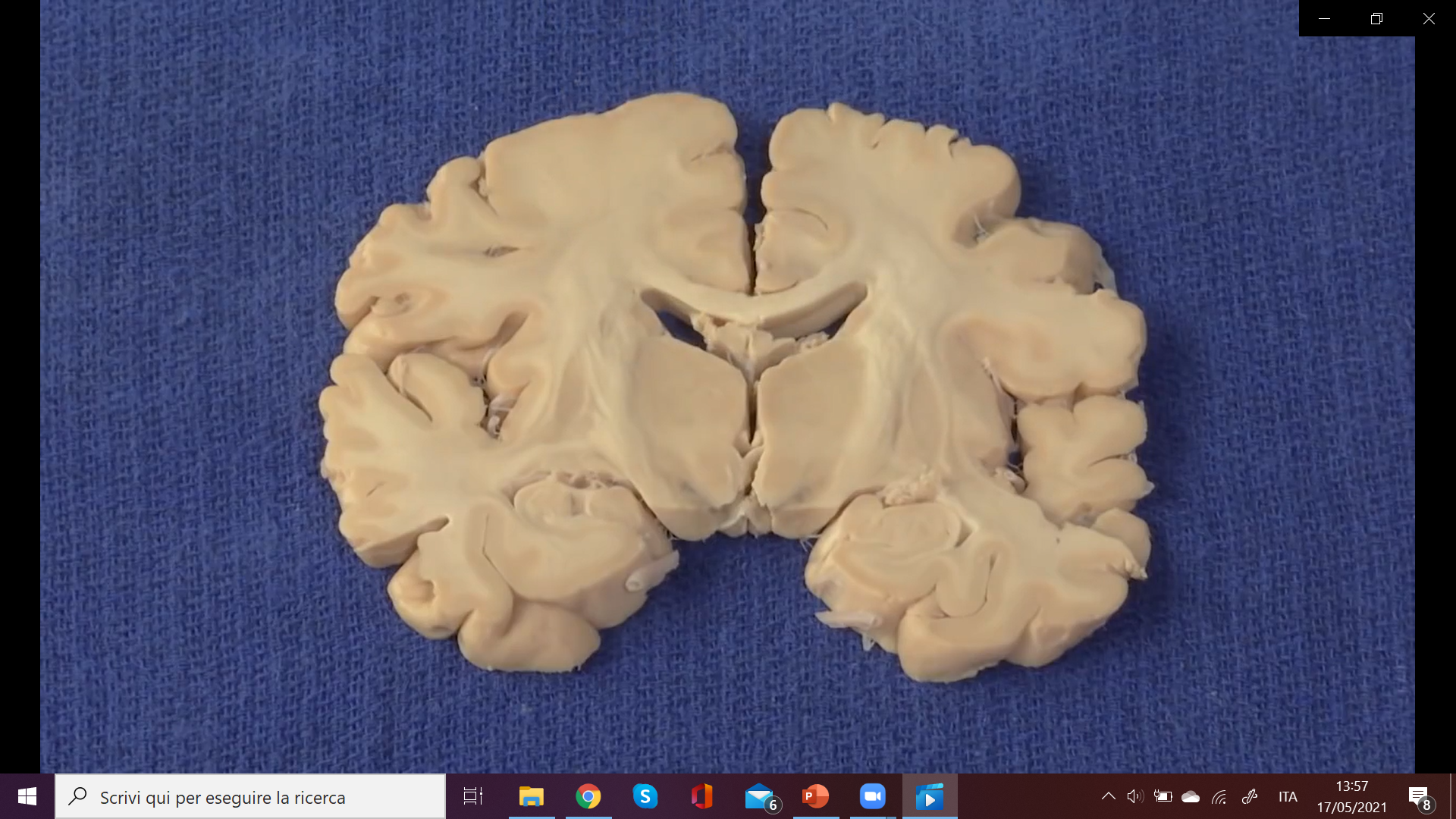 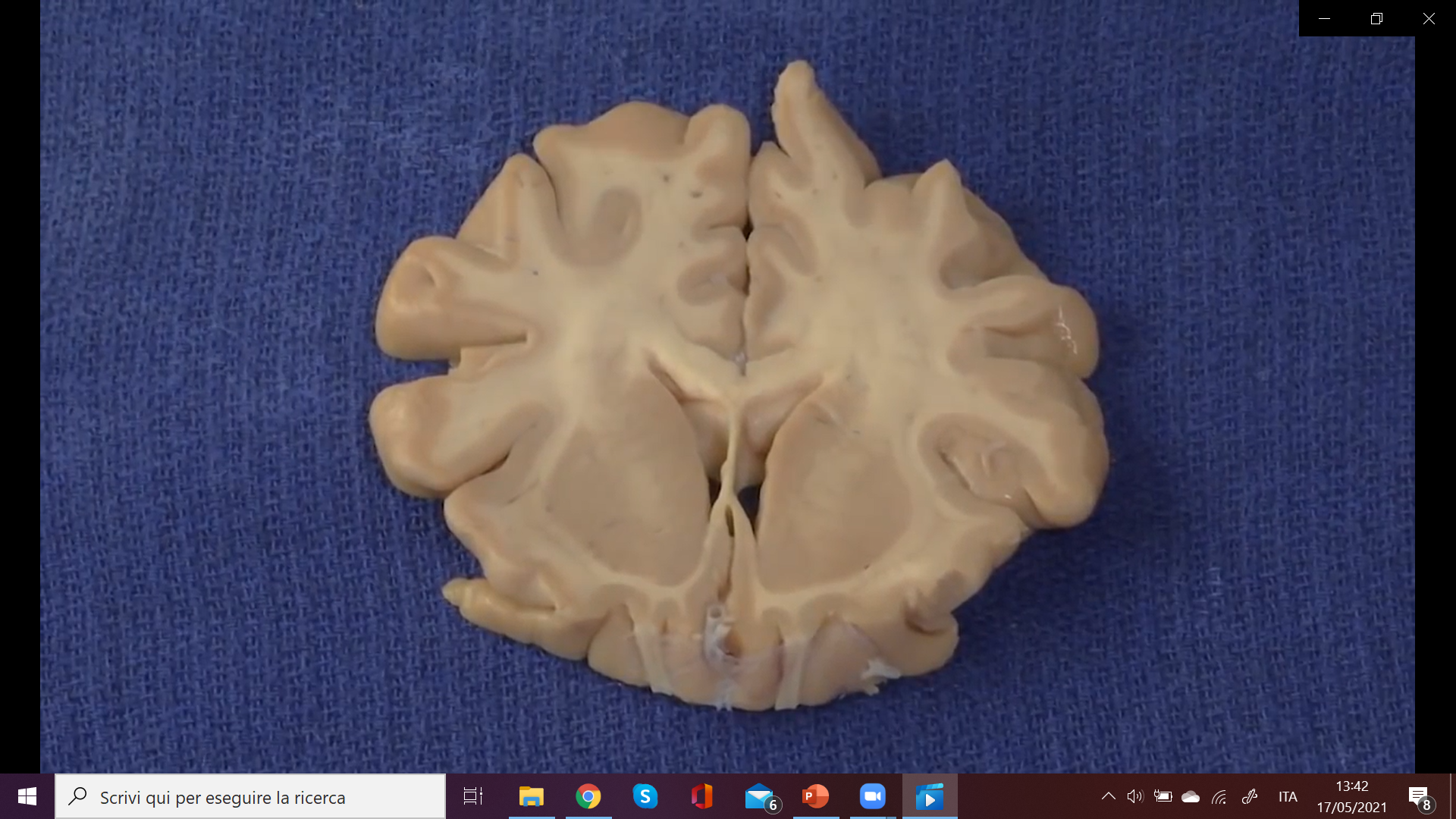 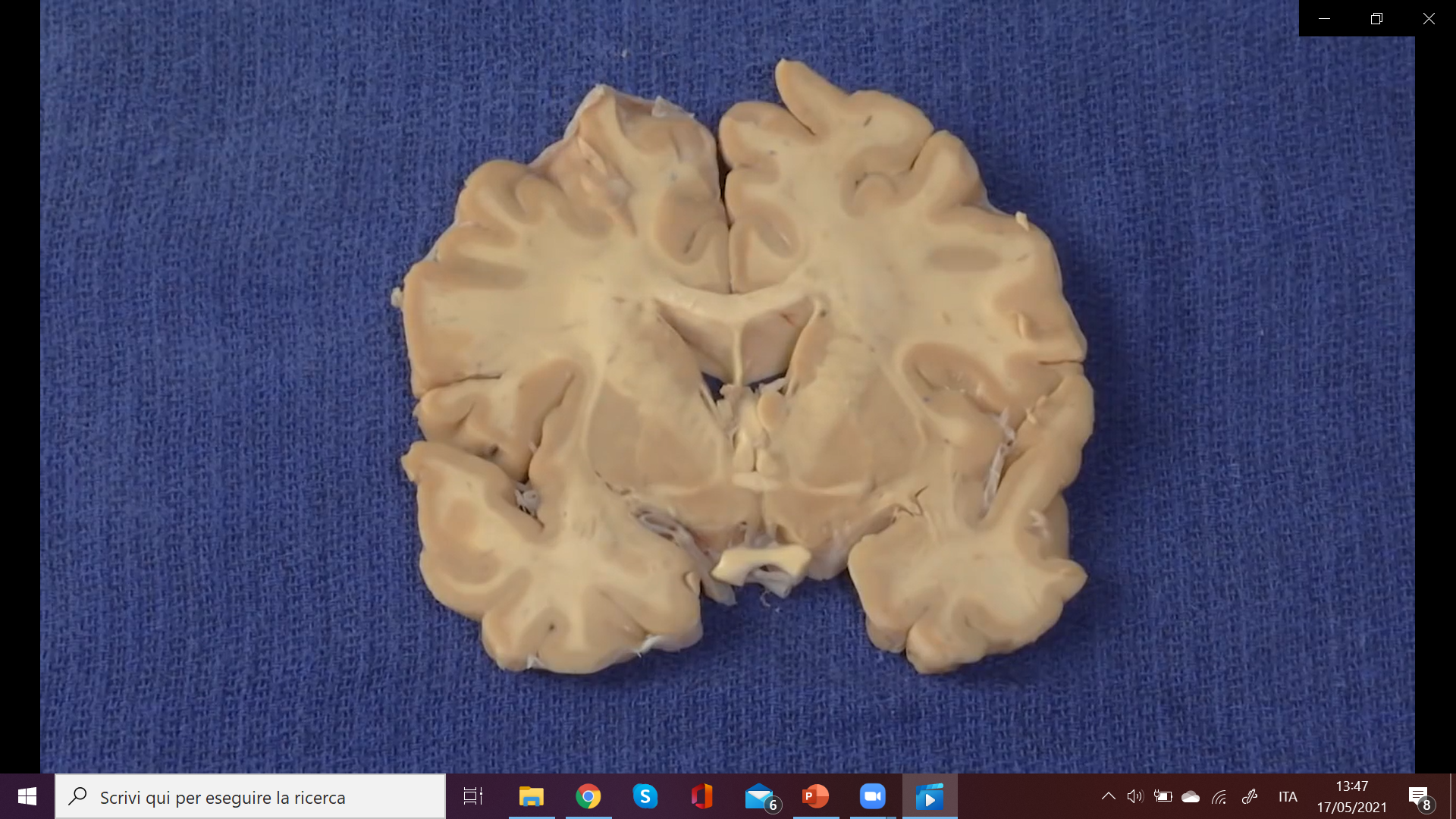 1 b)
4
2 b)
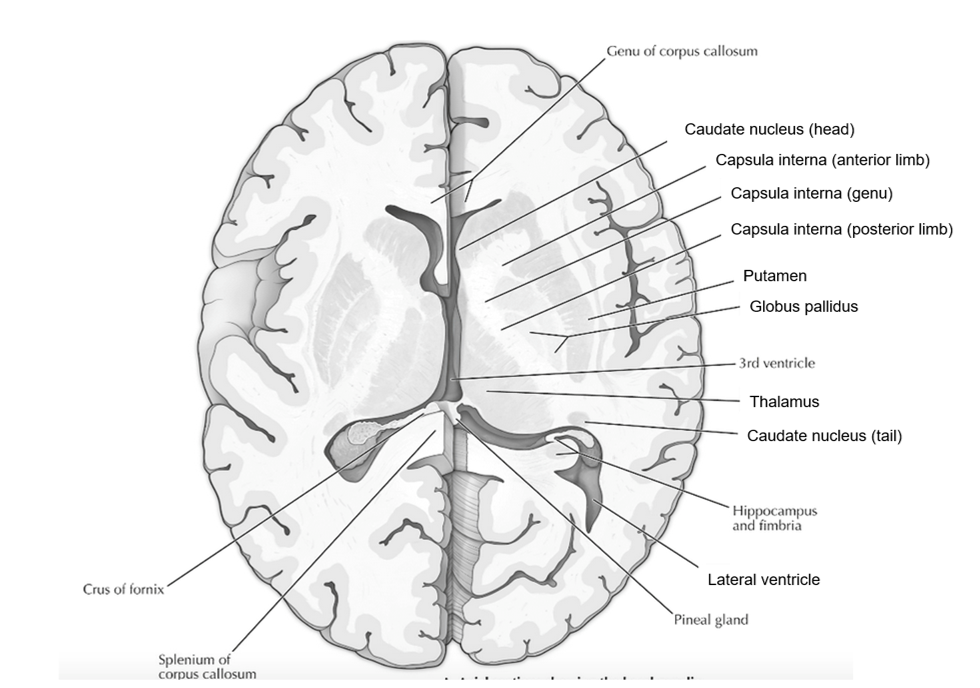 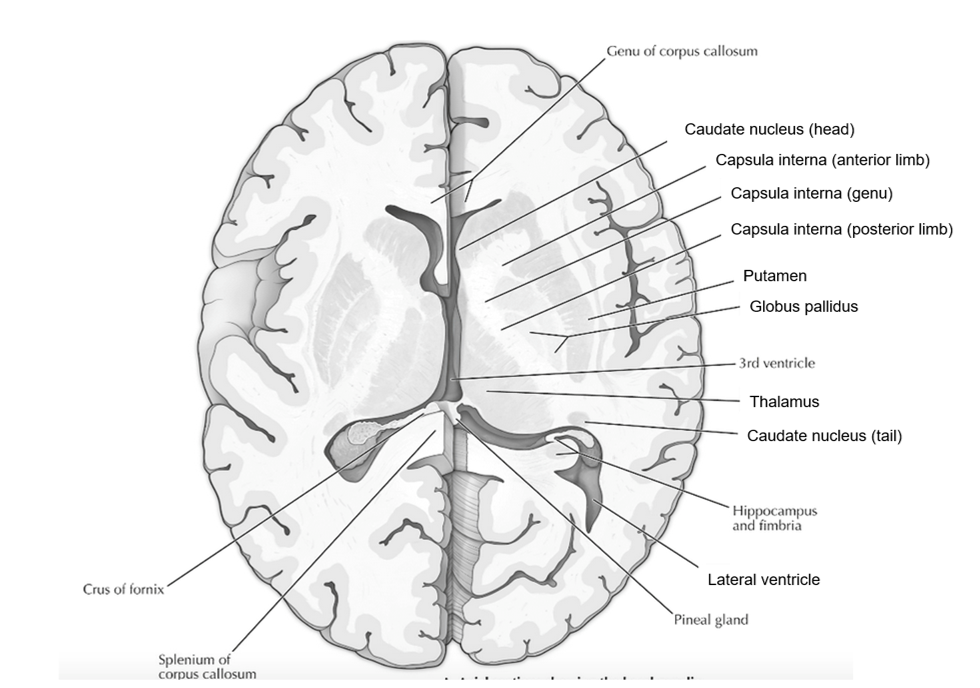 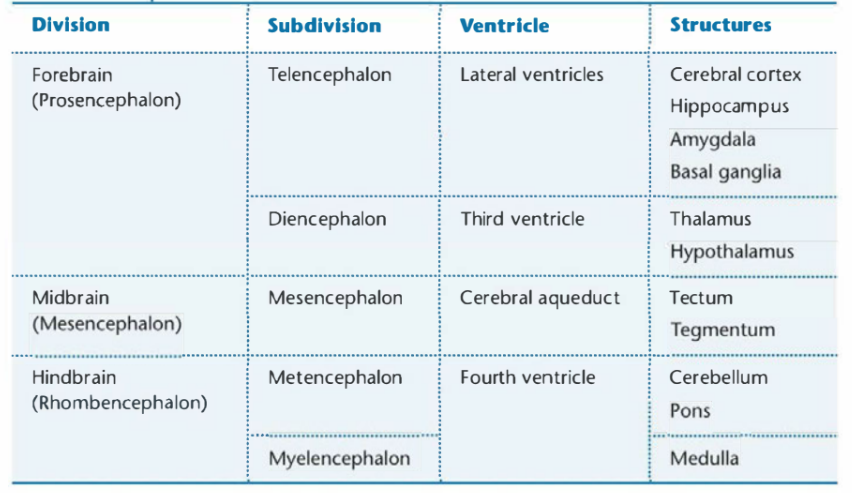 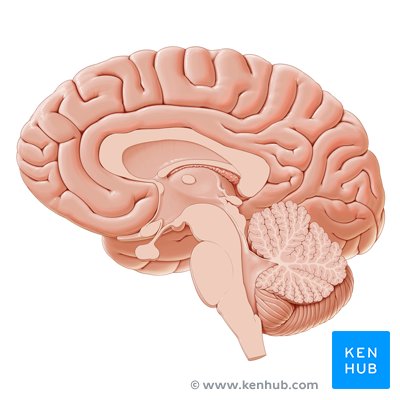 It’s
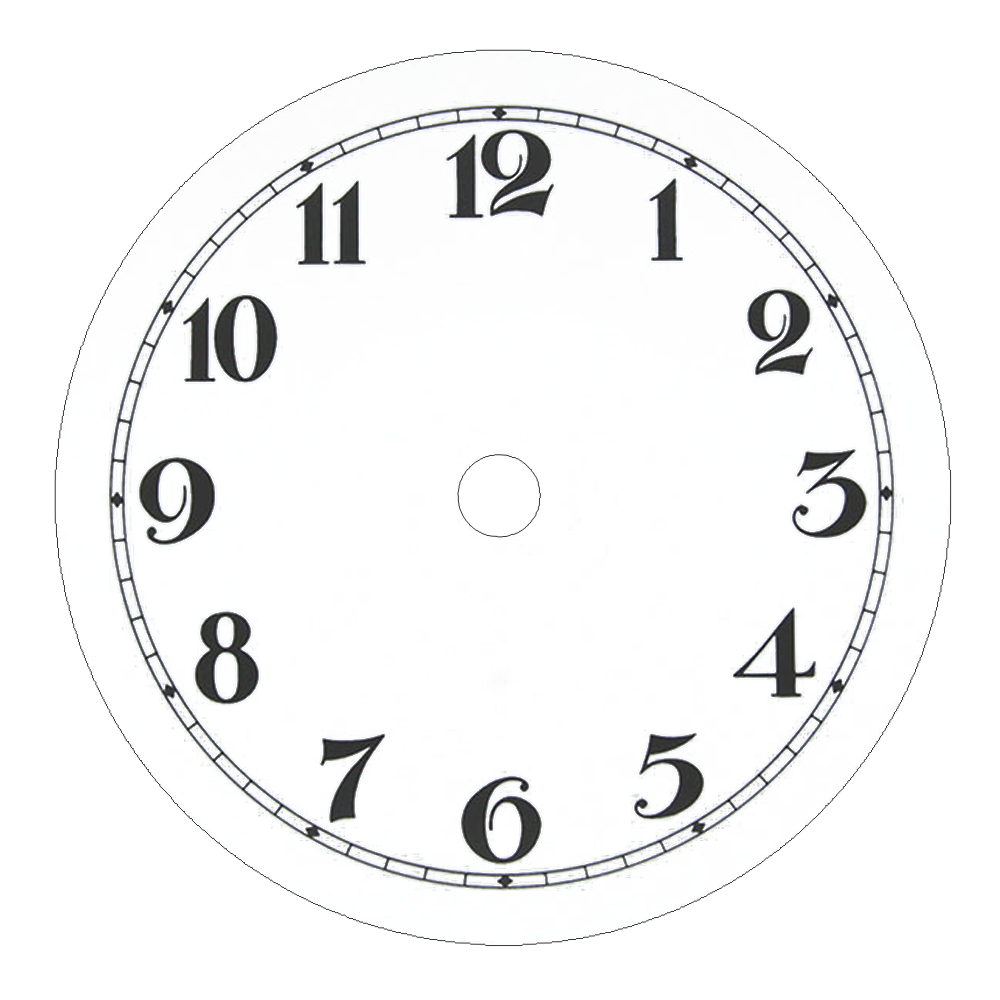 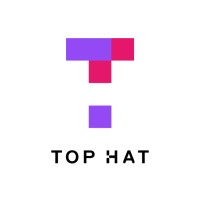 time